DOAN NGHIEN PRIMARY SCHOOL
CLASS 4
Teacher: Do Thi Thanh Thao
WARM UP
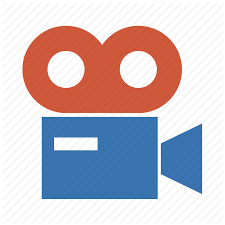 Tuesday, September 7th 2021
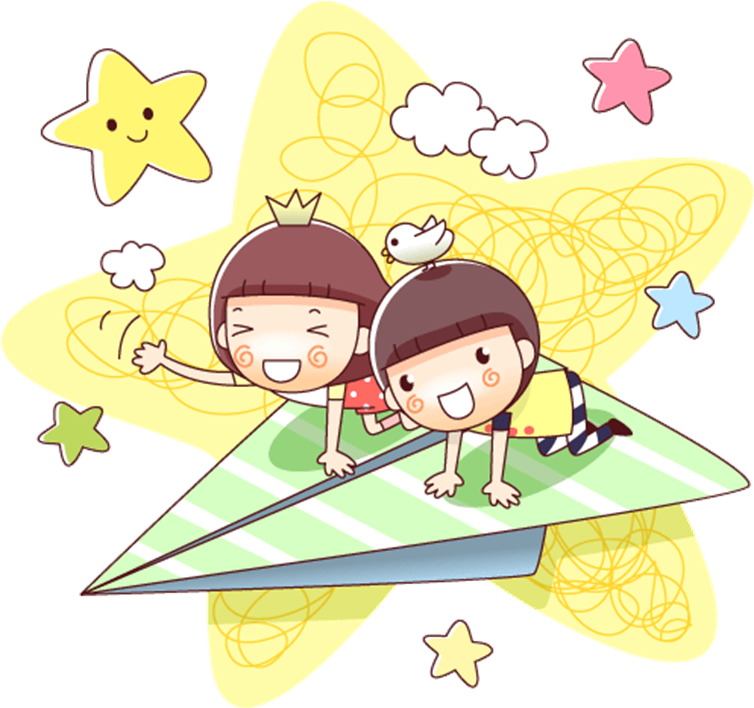 Unit 1
Nice to see you again
Lesson 1
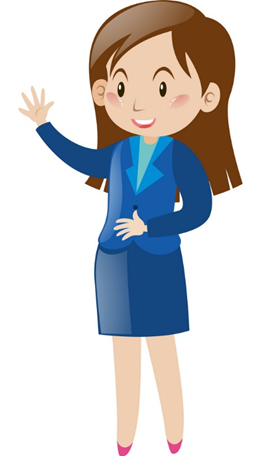 1. Look, listen and repeat
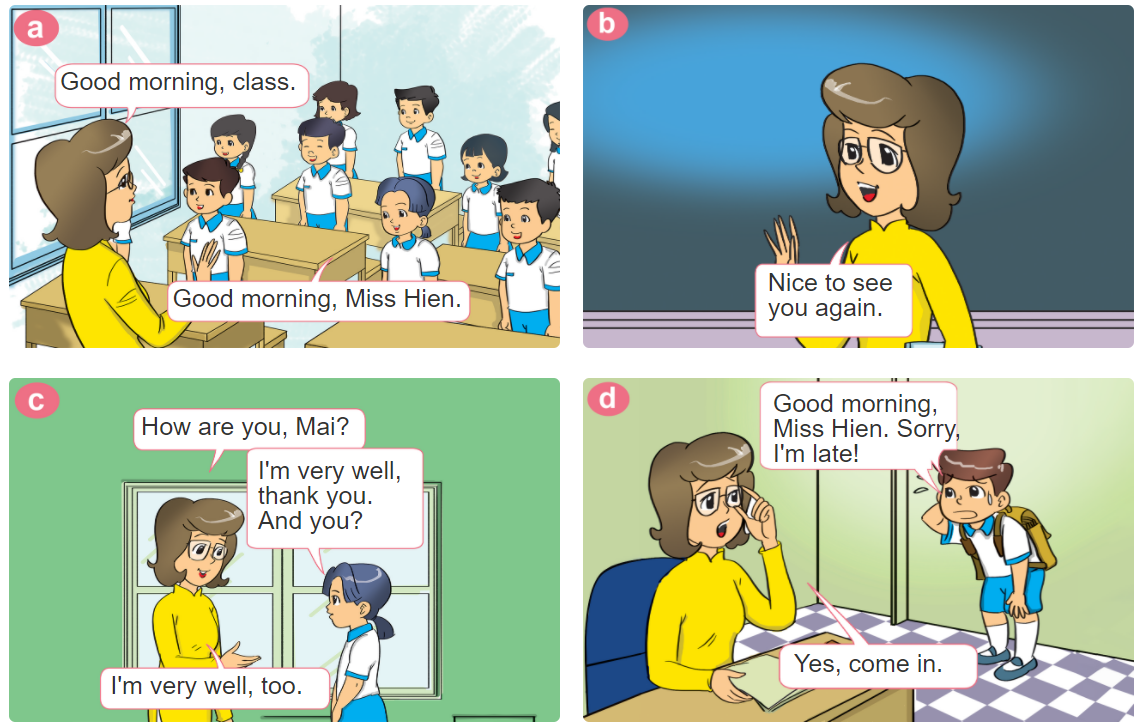 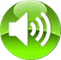 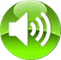 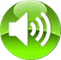 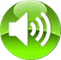 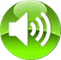 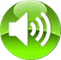 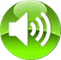 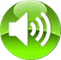 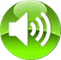 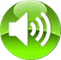 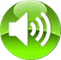 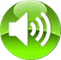 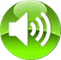 Vocabulary
A. Vocabulary
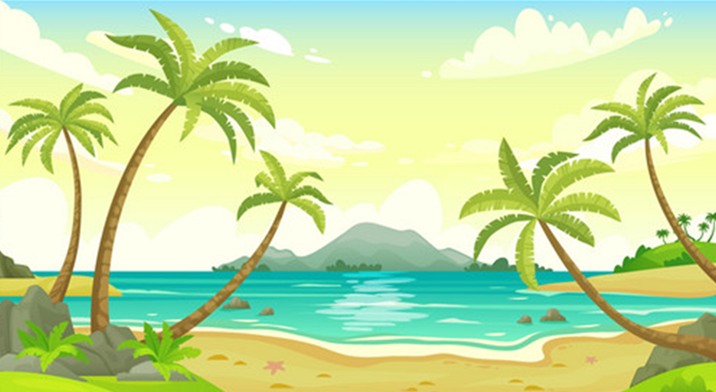 morning
Buổi sáng
A. Vocabulary
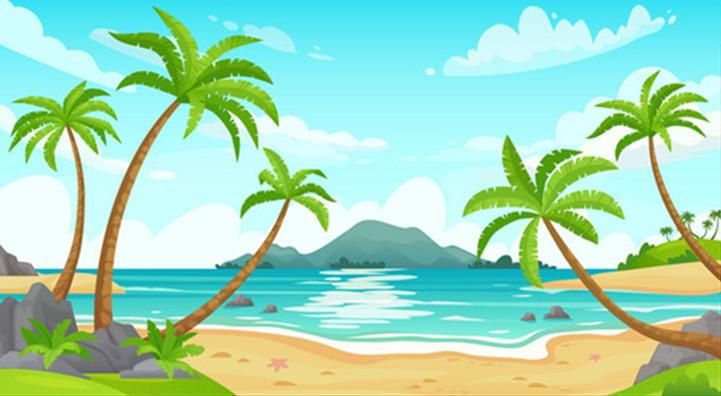 afternoon
Buổi trưa, chiều
A. Vocabulary
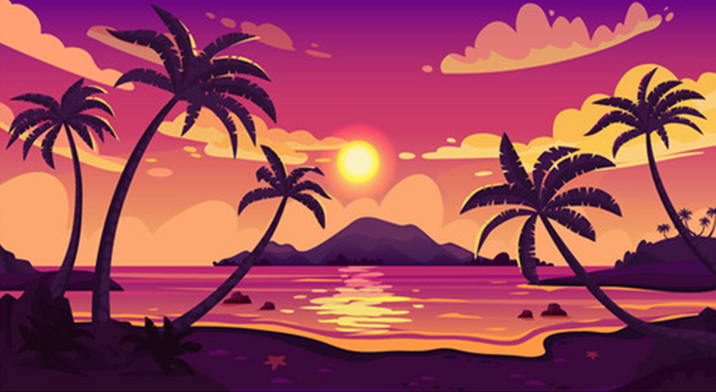 evening
Buổi chiều tối
A. Vocabulary
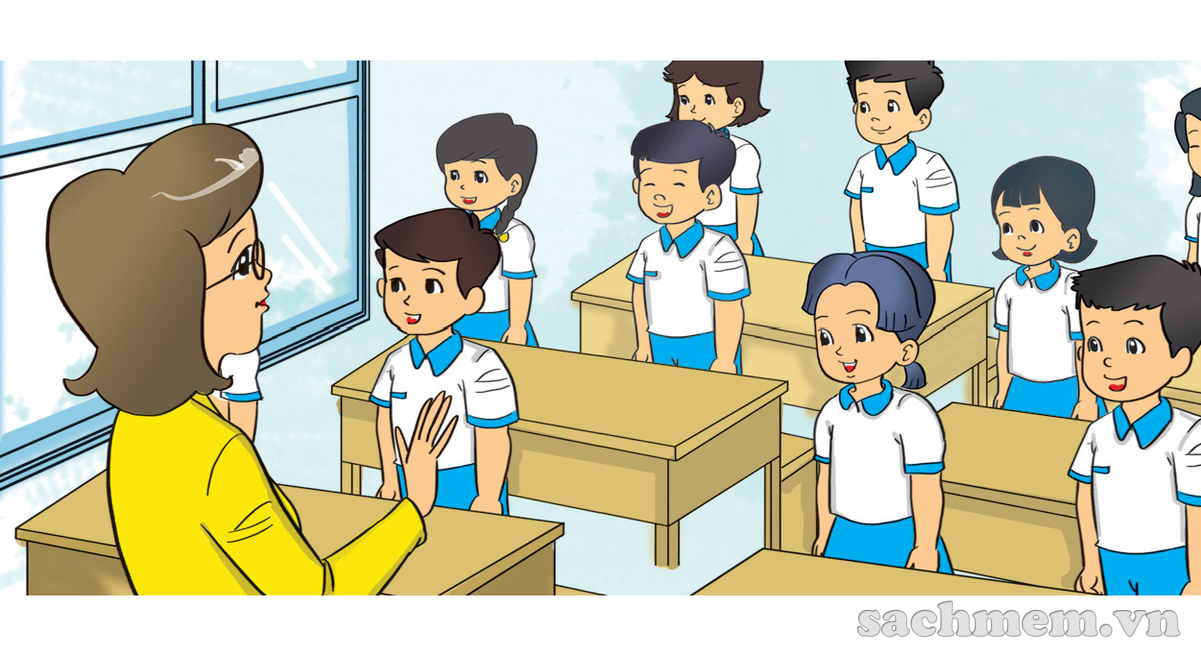 class
Lớp
A. Vocabulary
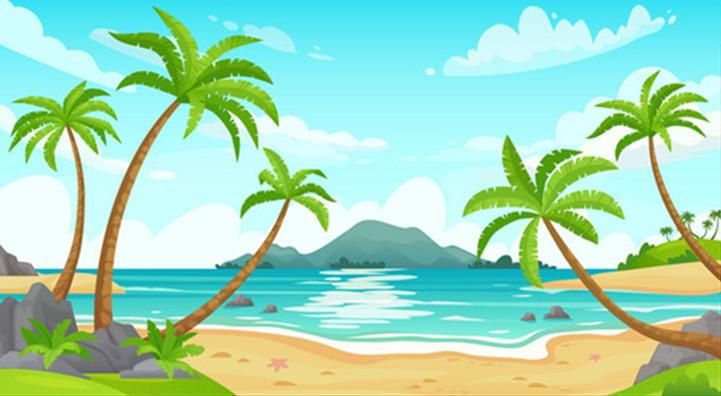 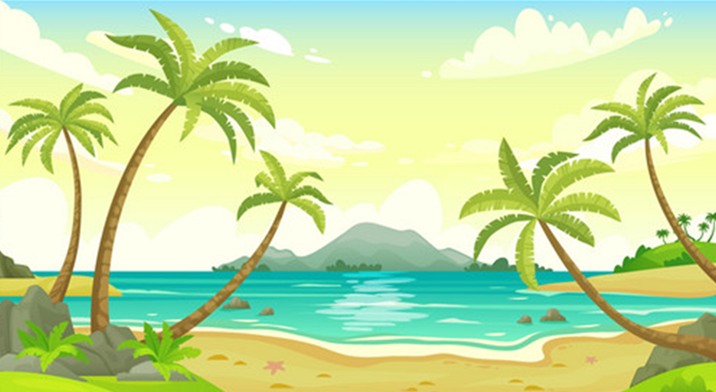 morning
afternoon
Buổi sáng
Buổi chiều
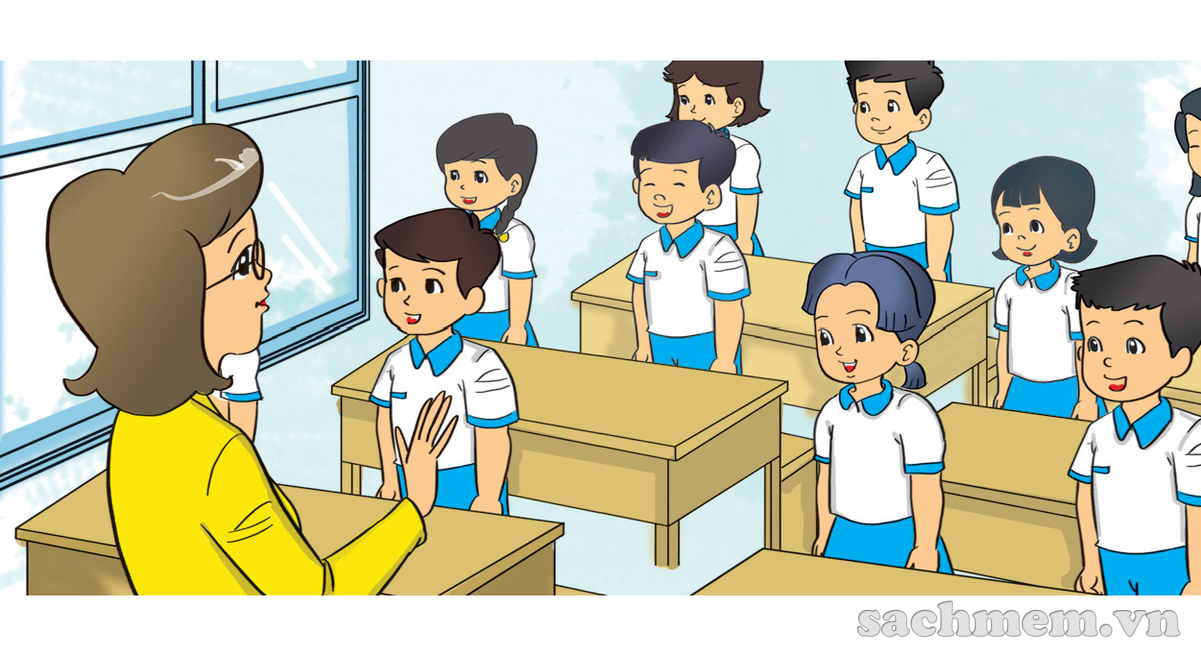 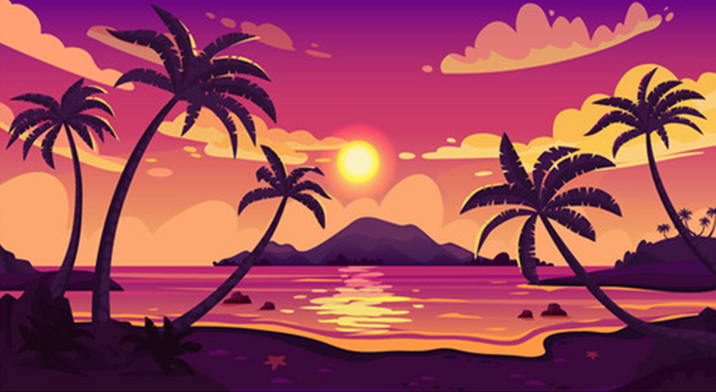 evening
class
Buổi tối
Lớp
A. Vocabulary
- Morning
: Buổi sáng
- Afternoon
: Buổi trưa/ chiều
- Evening
: Buổi tối
- Class
:Lớp
a
  
b
B. Model sentence:
Các cách chào hỏi theo thời gian trong ngày
 	Good morning. (Chào buổi sáng)
	Good afternoon. (Chào buổi chiều)
 	Good evening. (Chào buổi tối)
Cách đáp lại lời chào trong lần gặp đầu tiên
 	Nice to meet you. (Rất vui được gặp bạn.)
Cách đáp lại lời chào khi gặp lại ai đó
 		Nice to see you again. (Rất vui được gặp lại bạn.)
2. Point and say
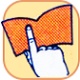 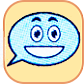 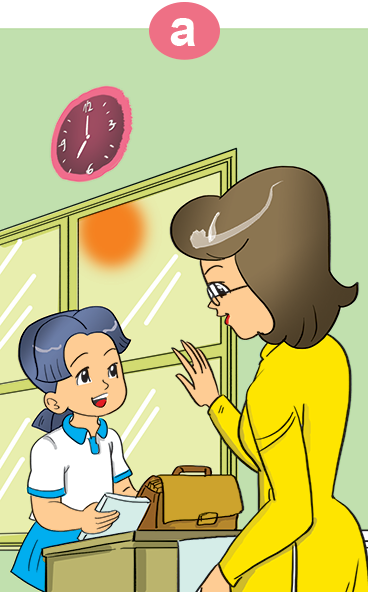 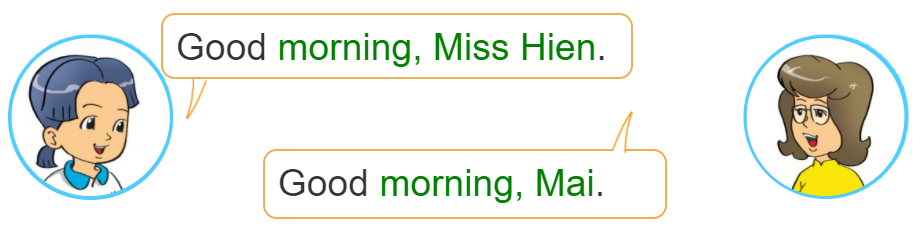 2. Point and say
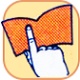 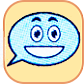 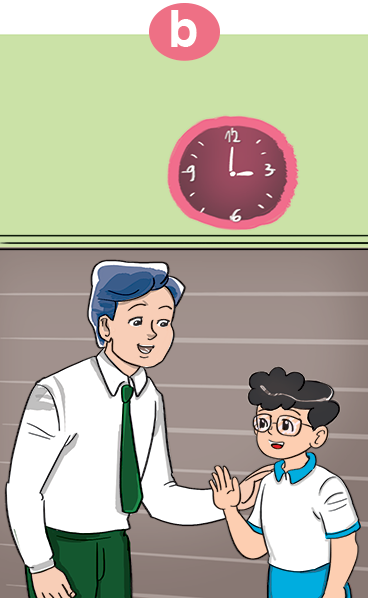 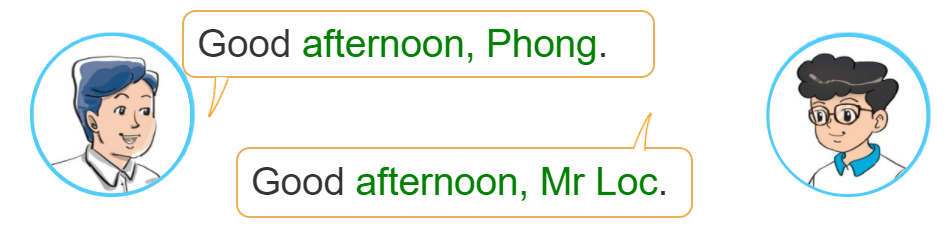 2. Point and say
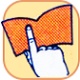 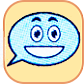 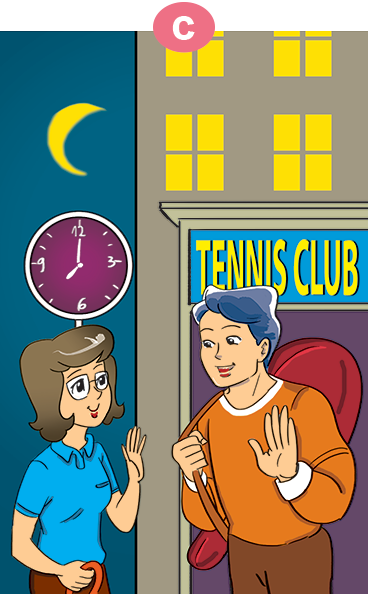 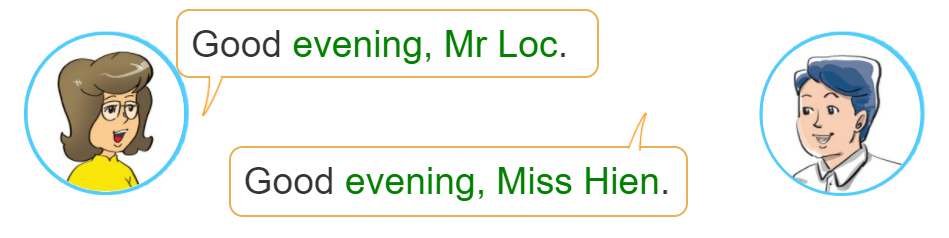 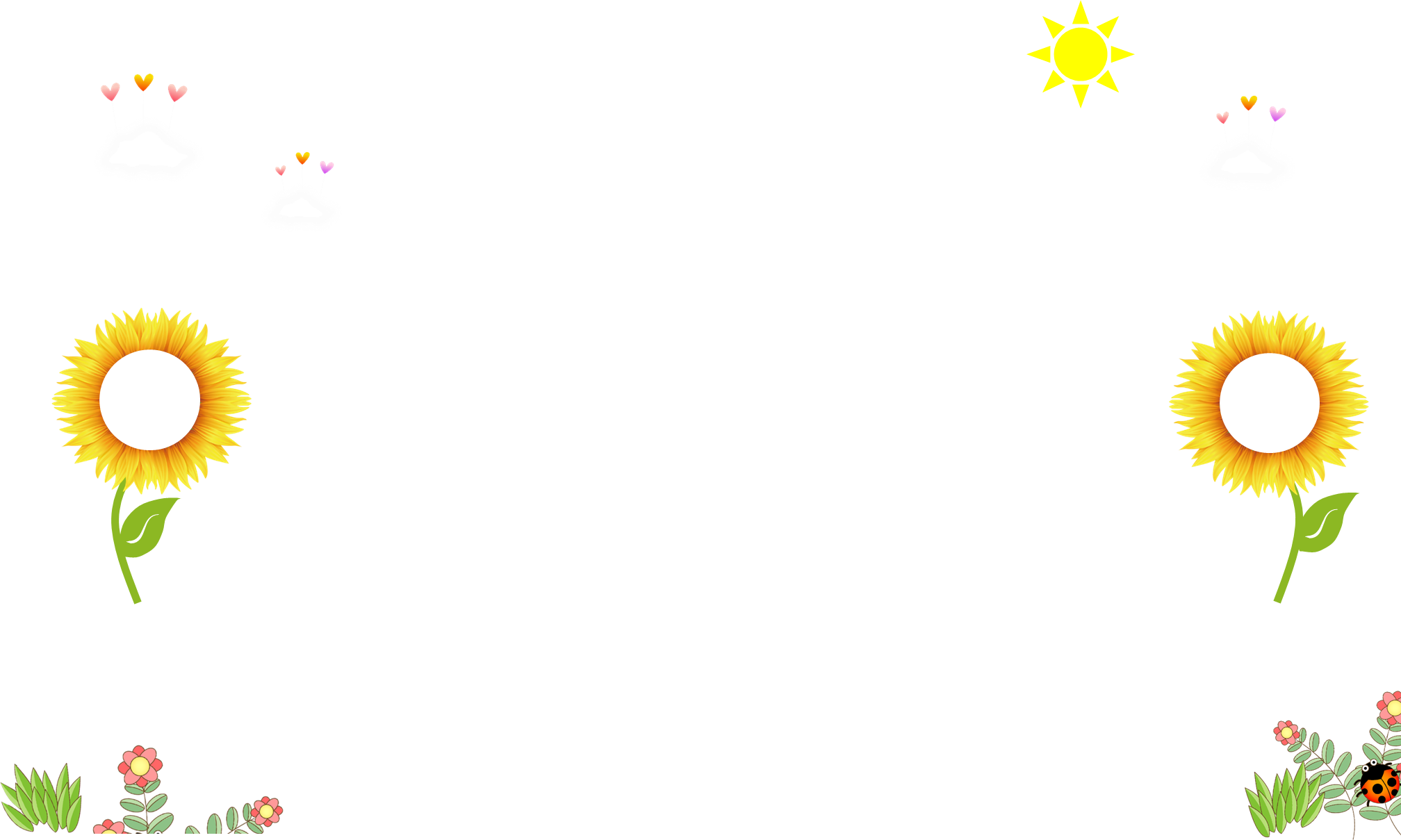 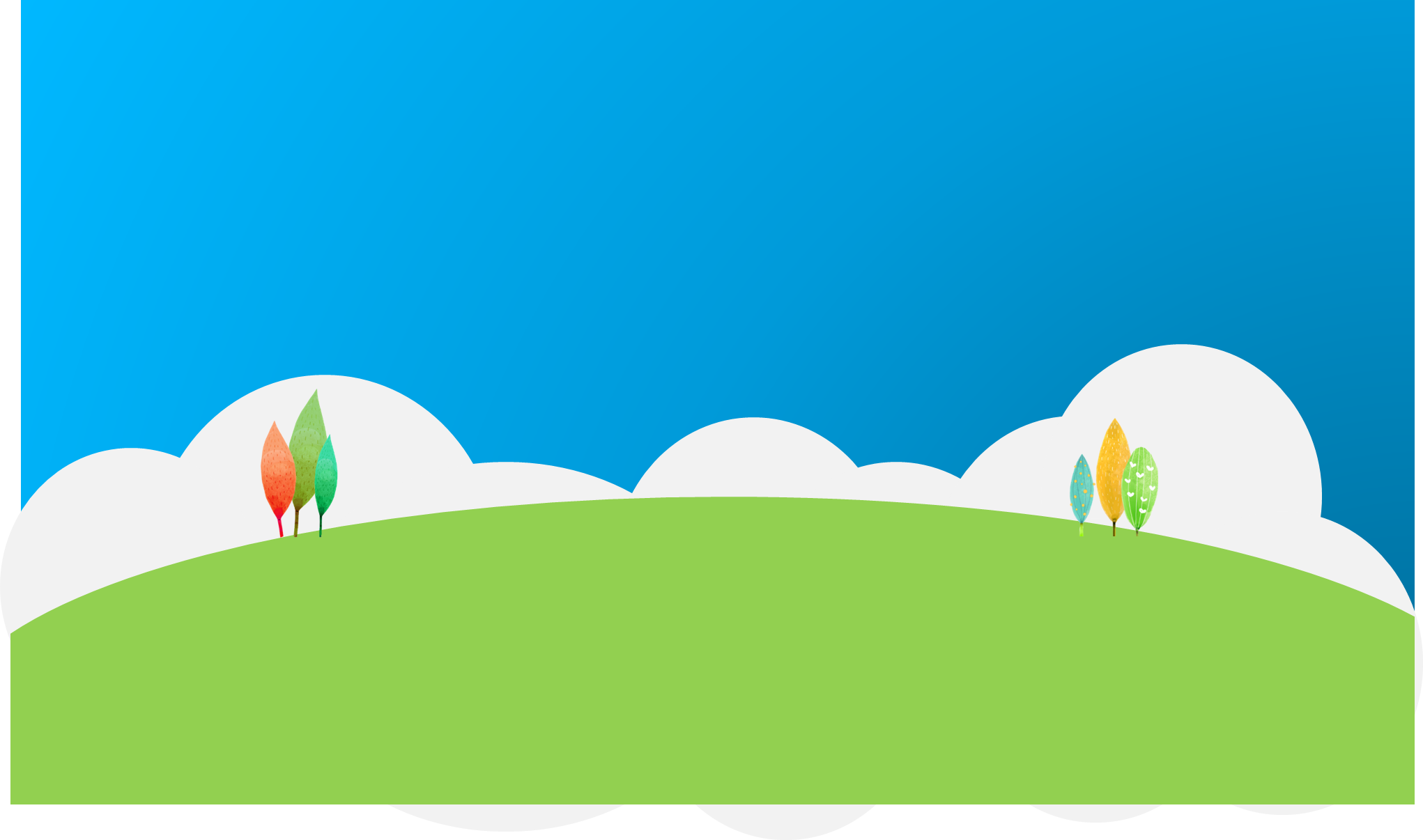 Kiến chăm chỉ
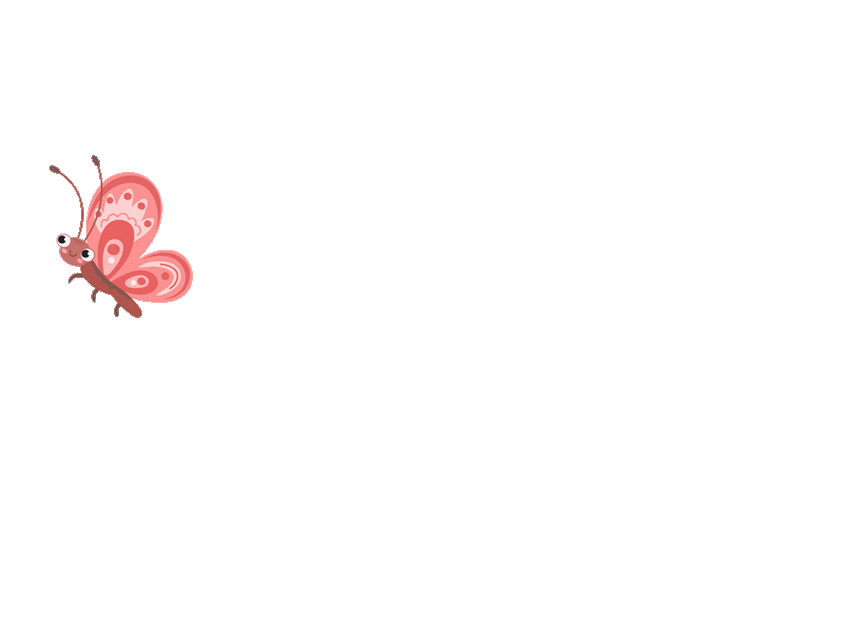 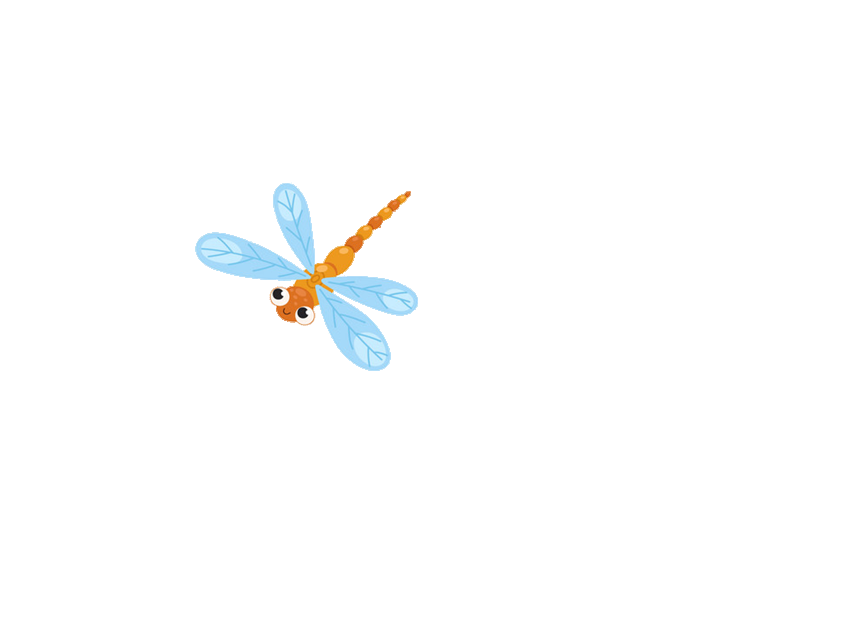 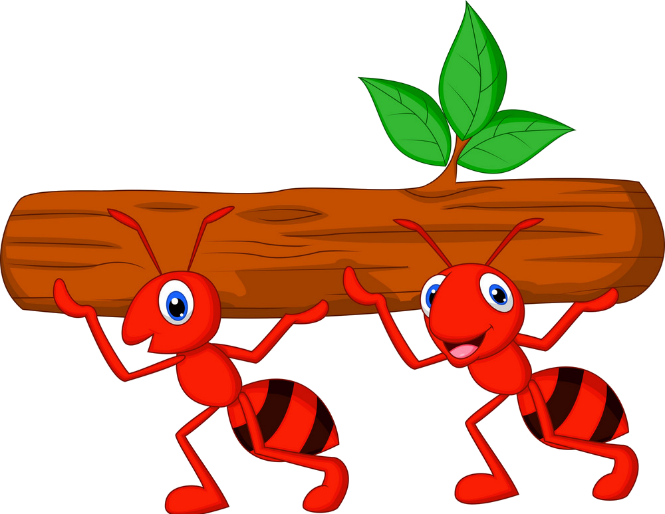 PLAY
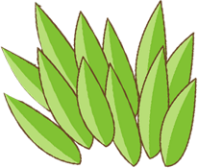 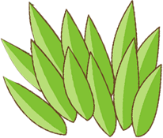 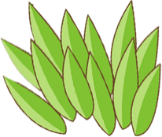 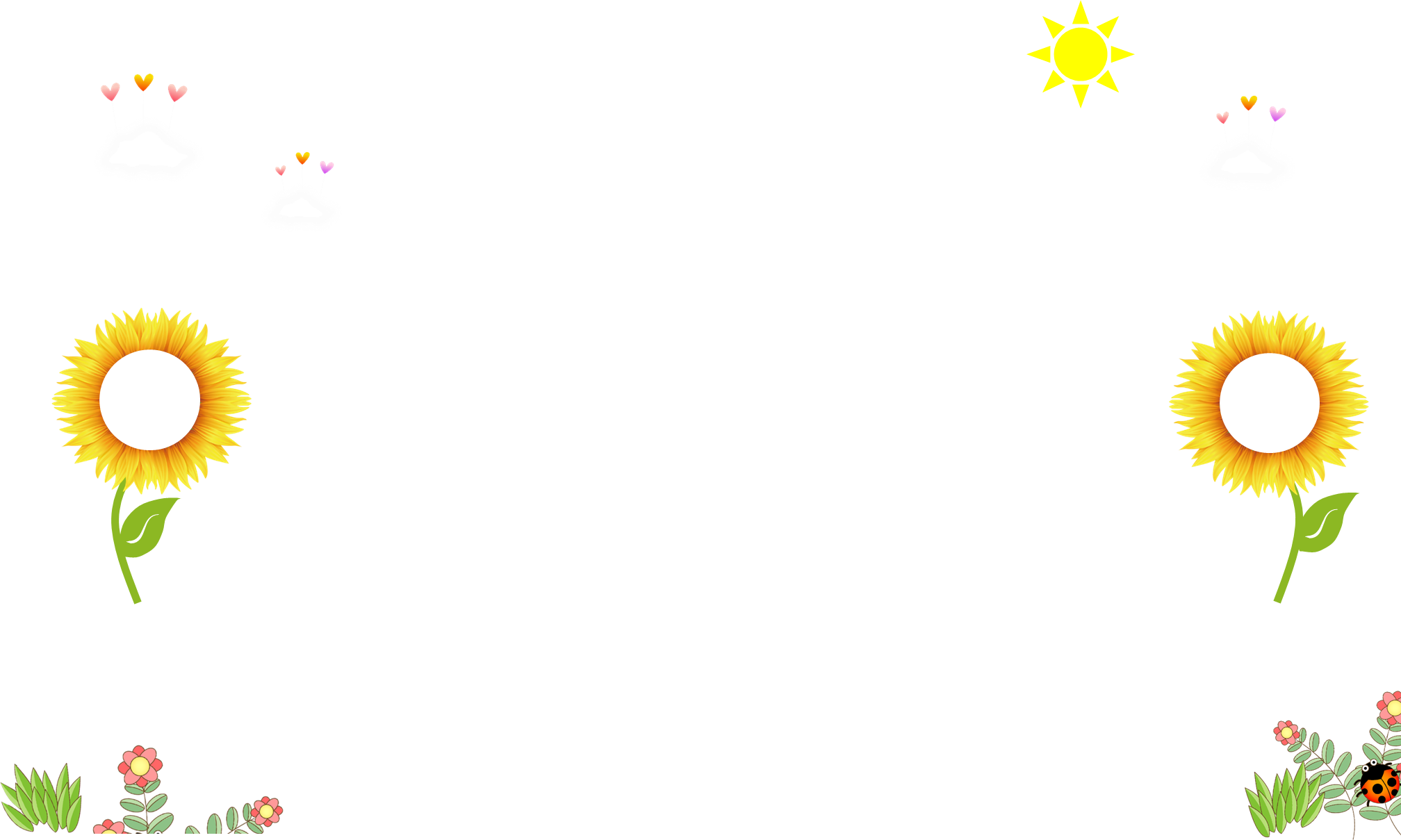 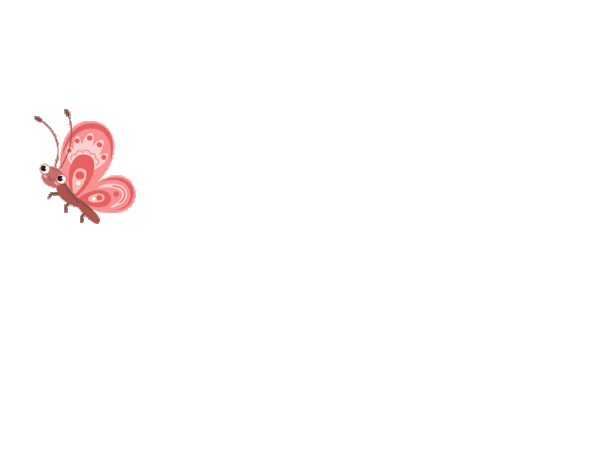 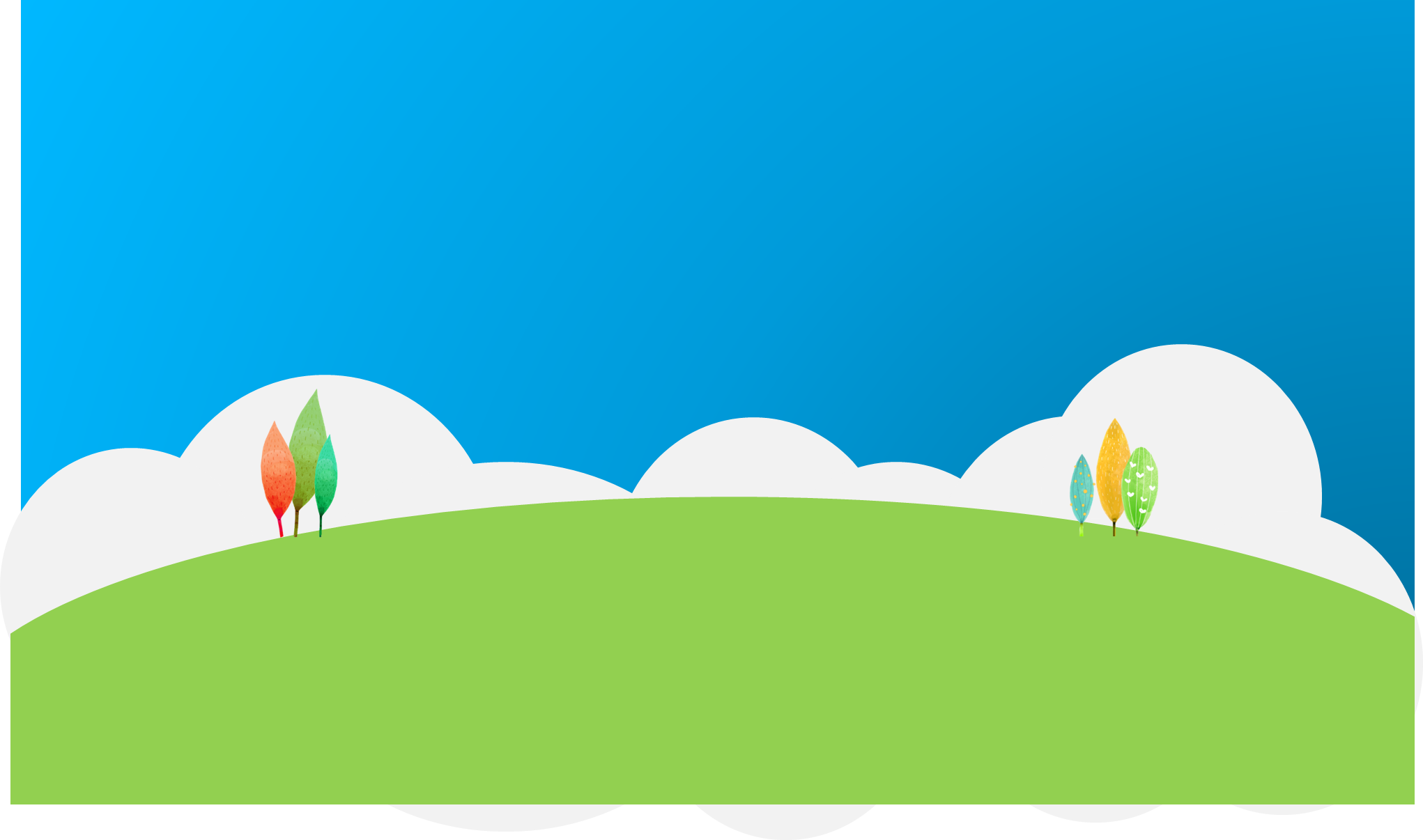 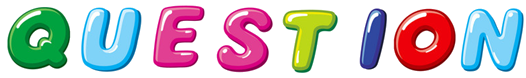 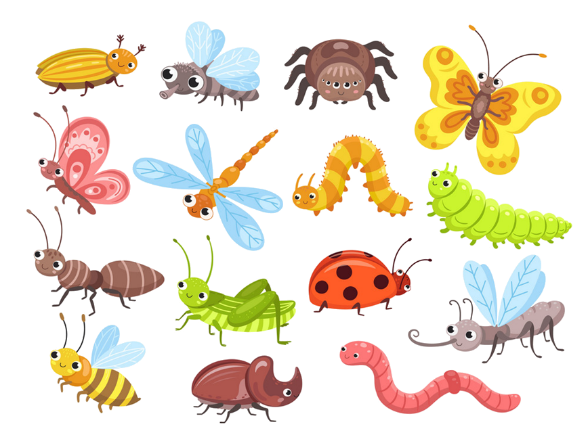 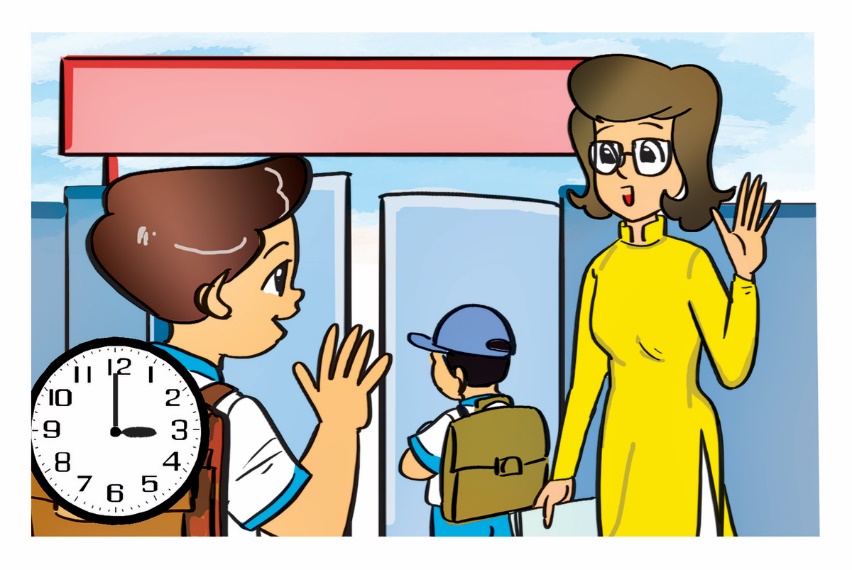 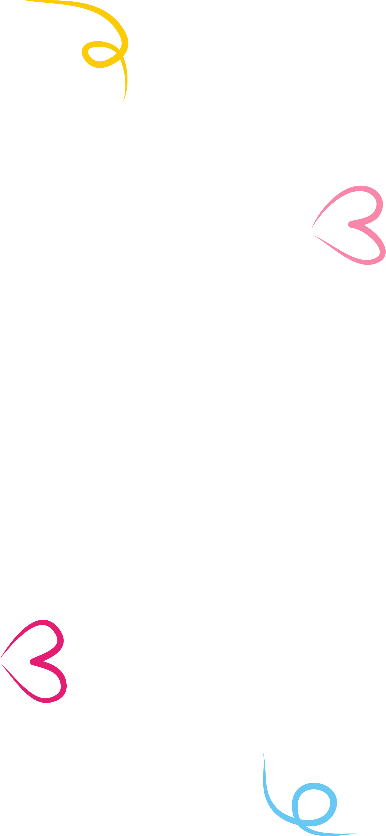 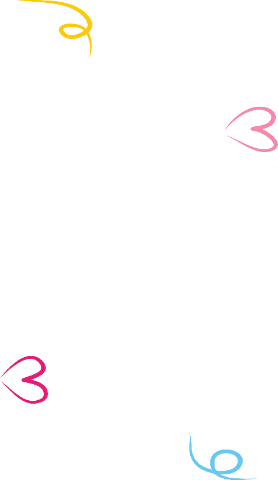 Good afternoon
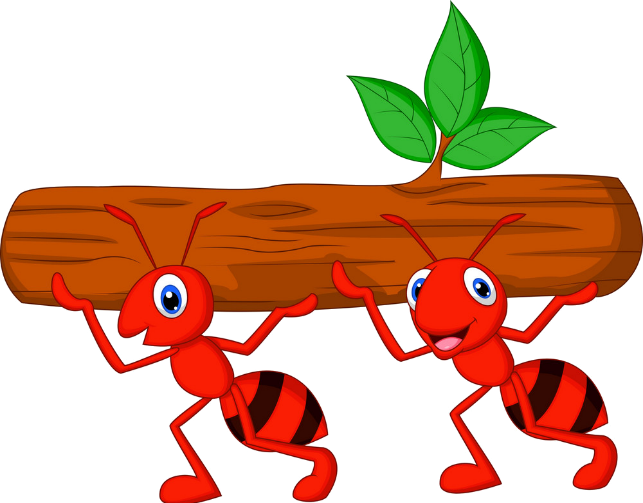 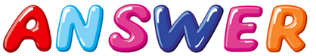 Next
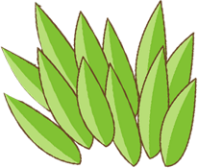 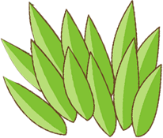 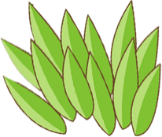 [Speaker Notes: Ms Huyền Phạm - 0936.082.789 – YOUTUBE: MsPham.  Facebook: Dạy và học cùng công nghệ.]
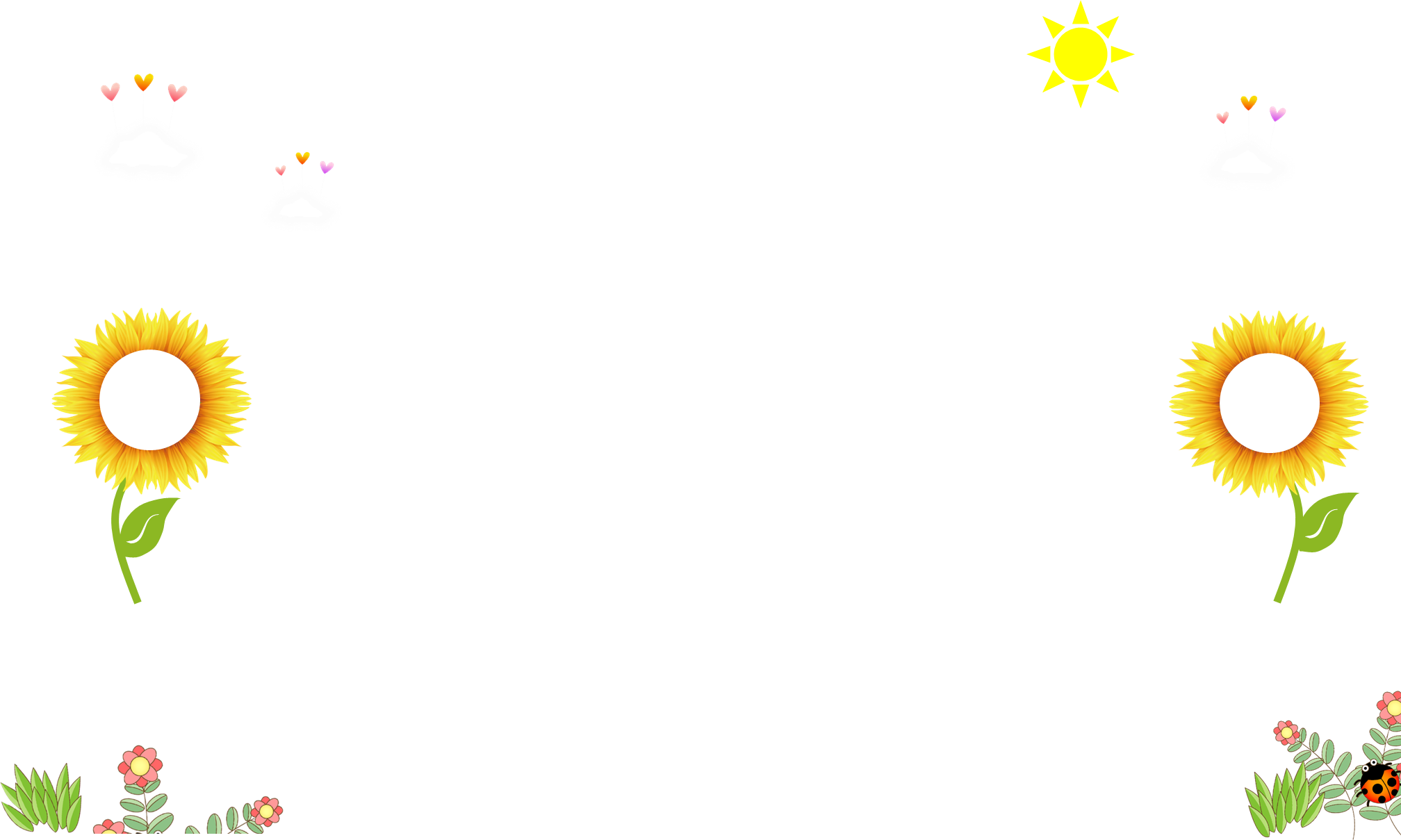 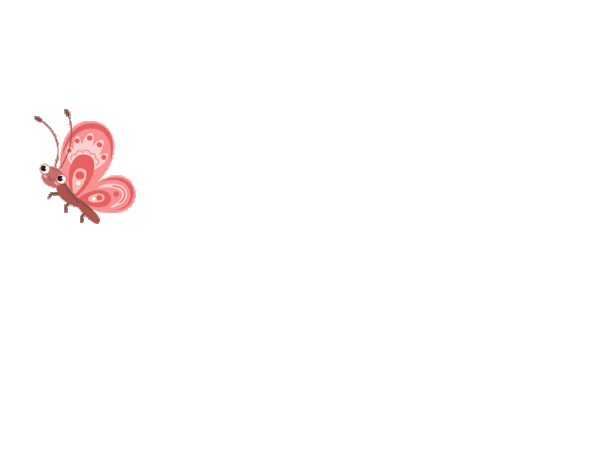 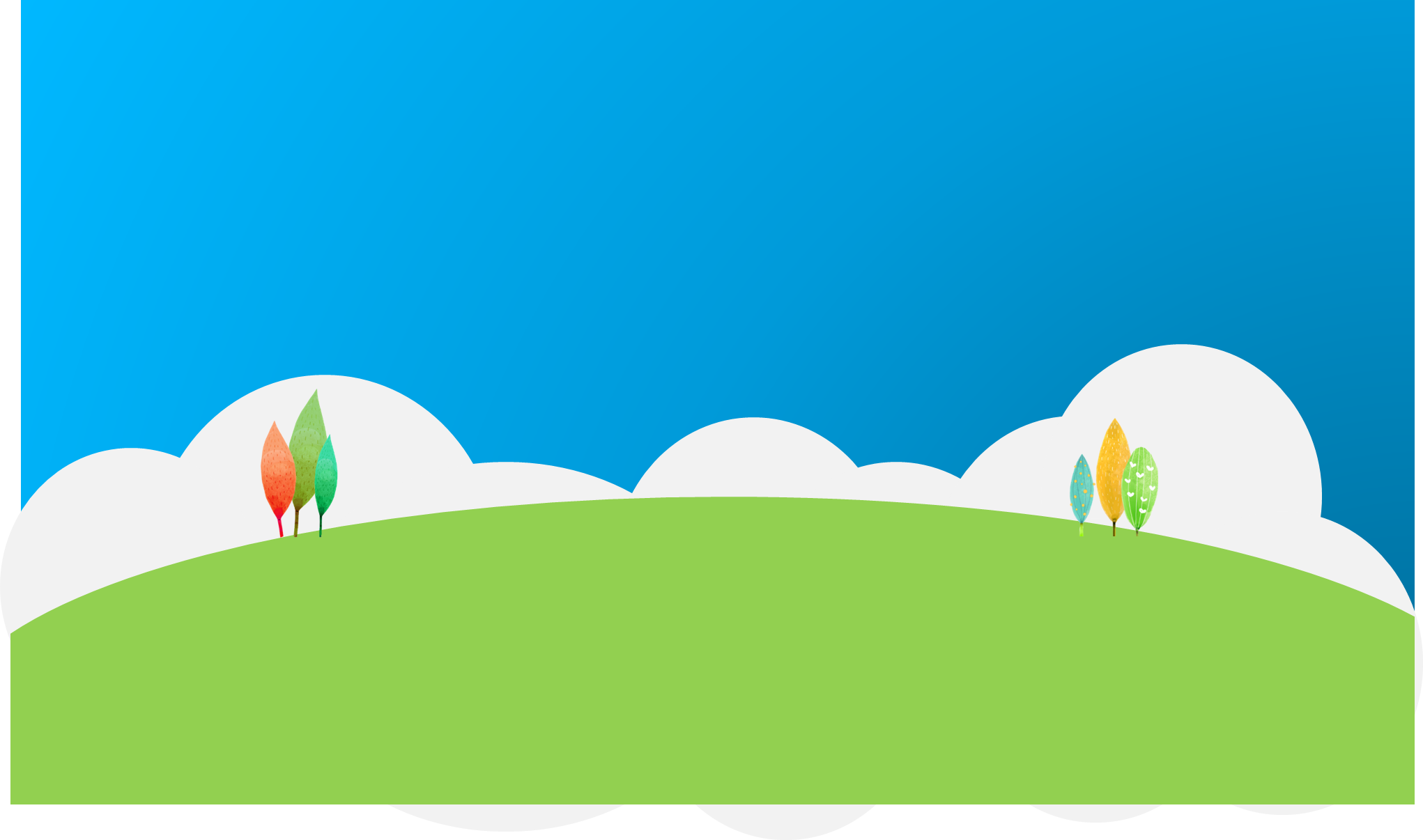 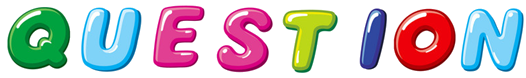 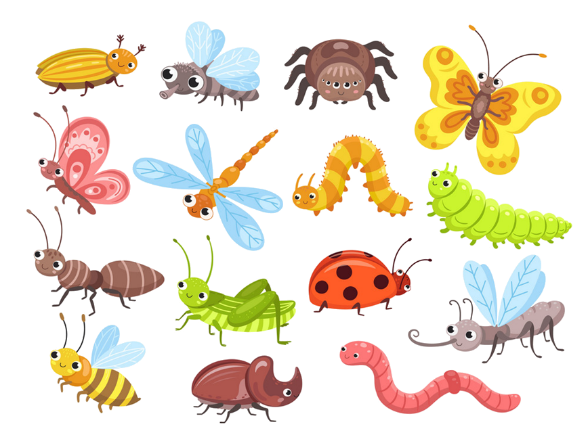 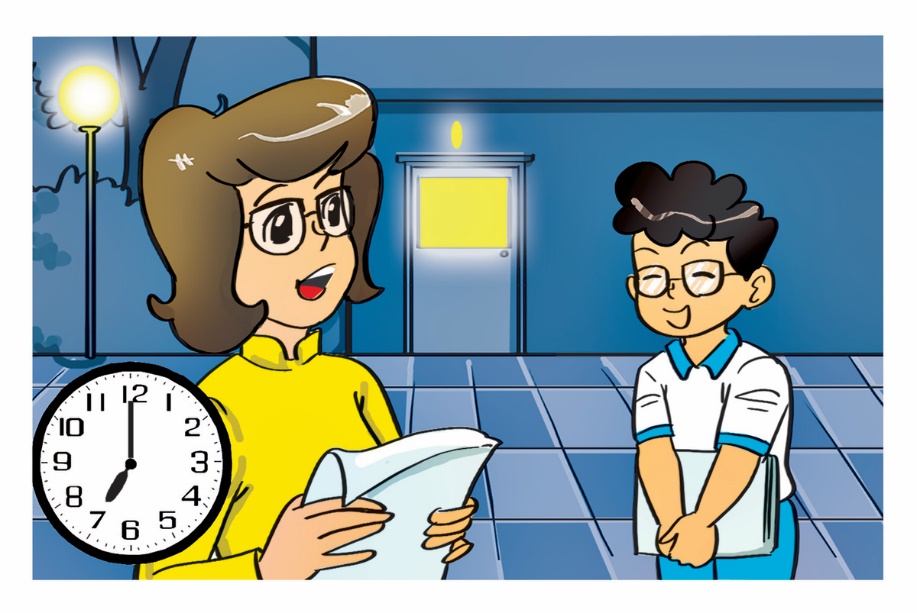 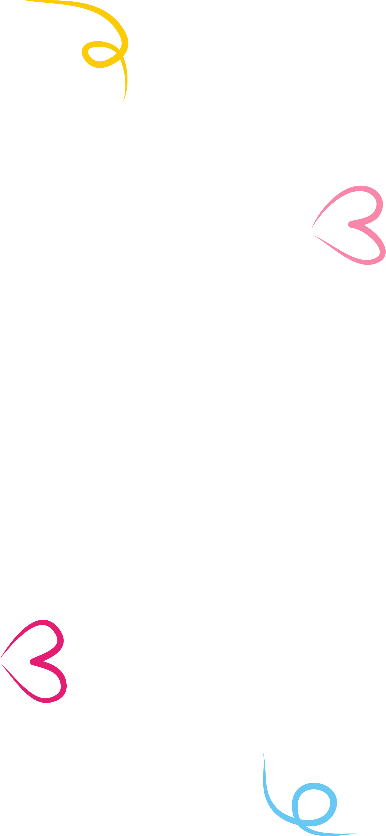 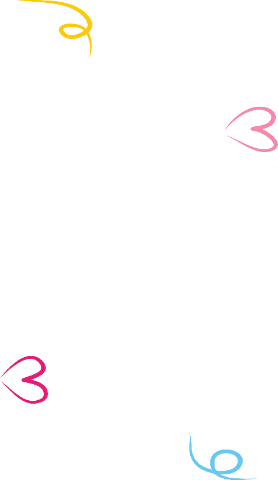 Good evening
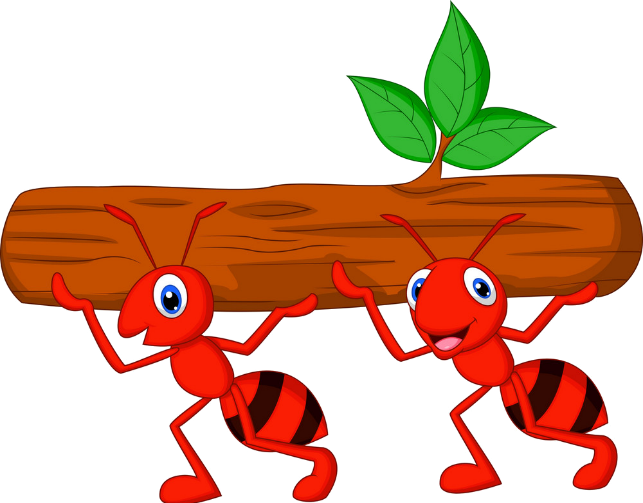 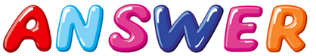 Next
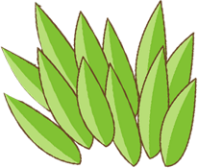 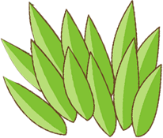 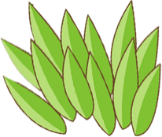 [Speaker Notes: Ms Huyền Phạm - 0936.082.789 – YOUTUBE: MsPham.  Facebook: Dạy và học cùng công nghệ.]
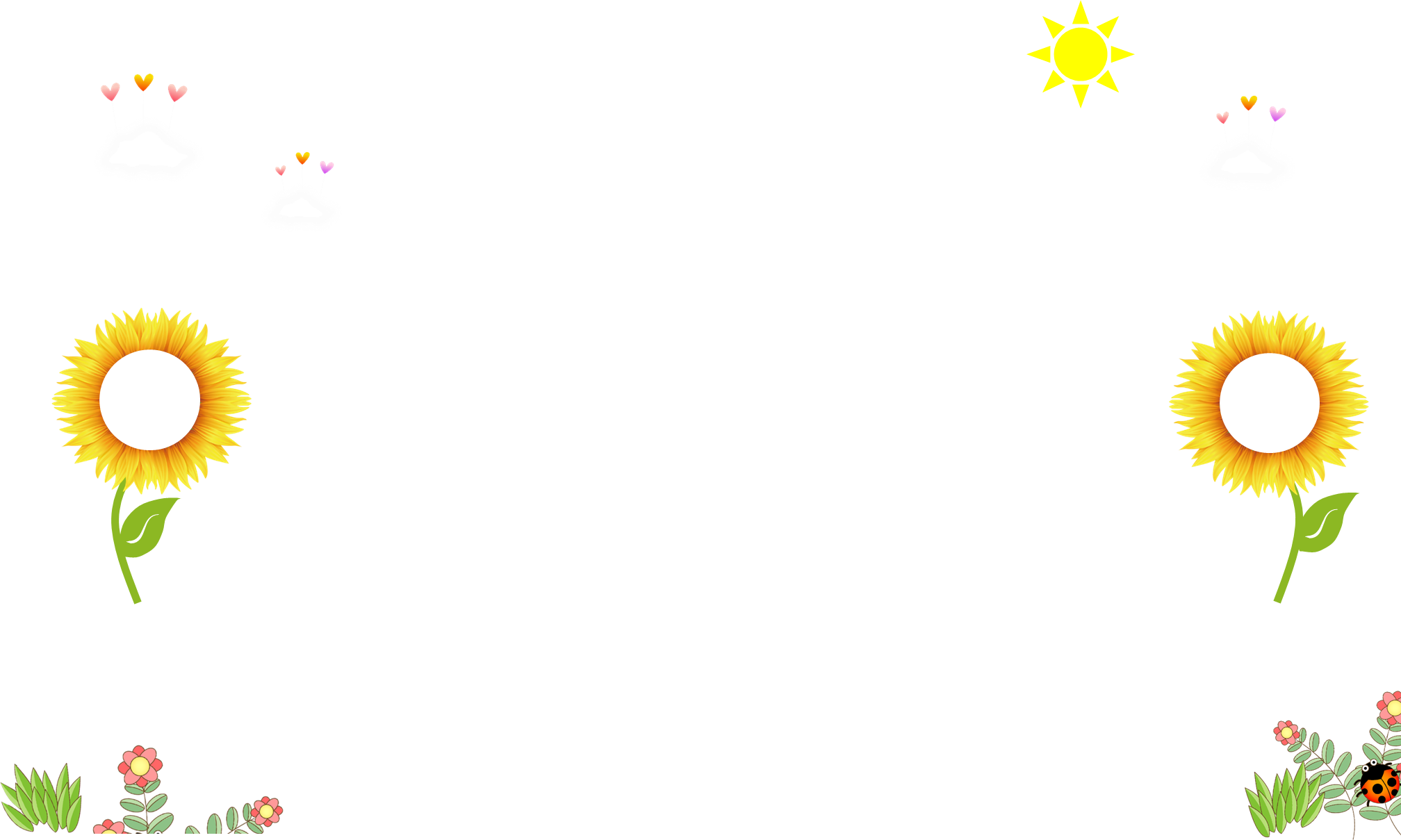 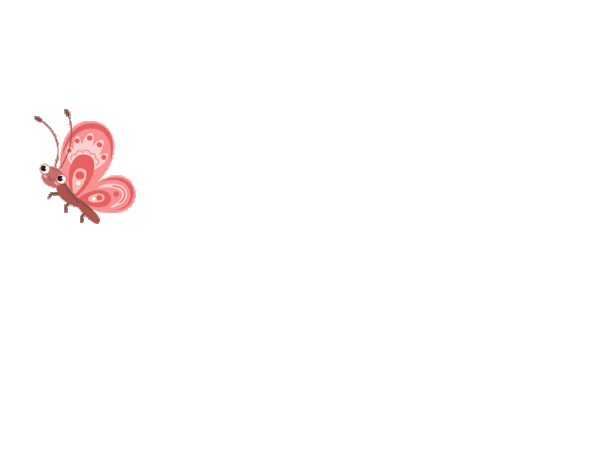 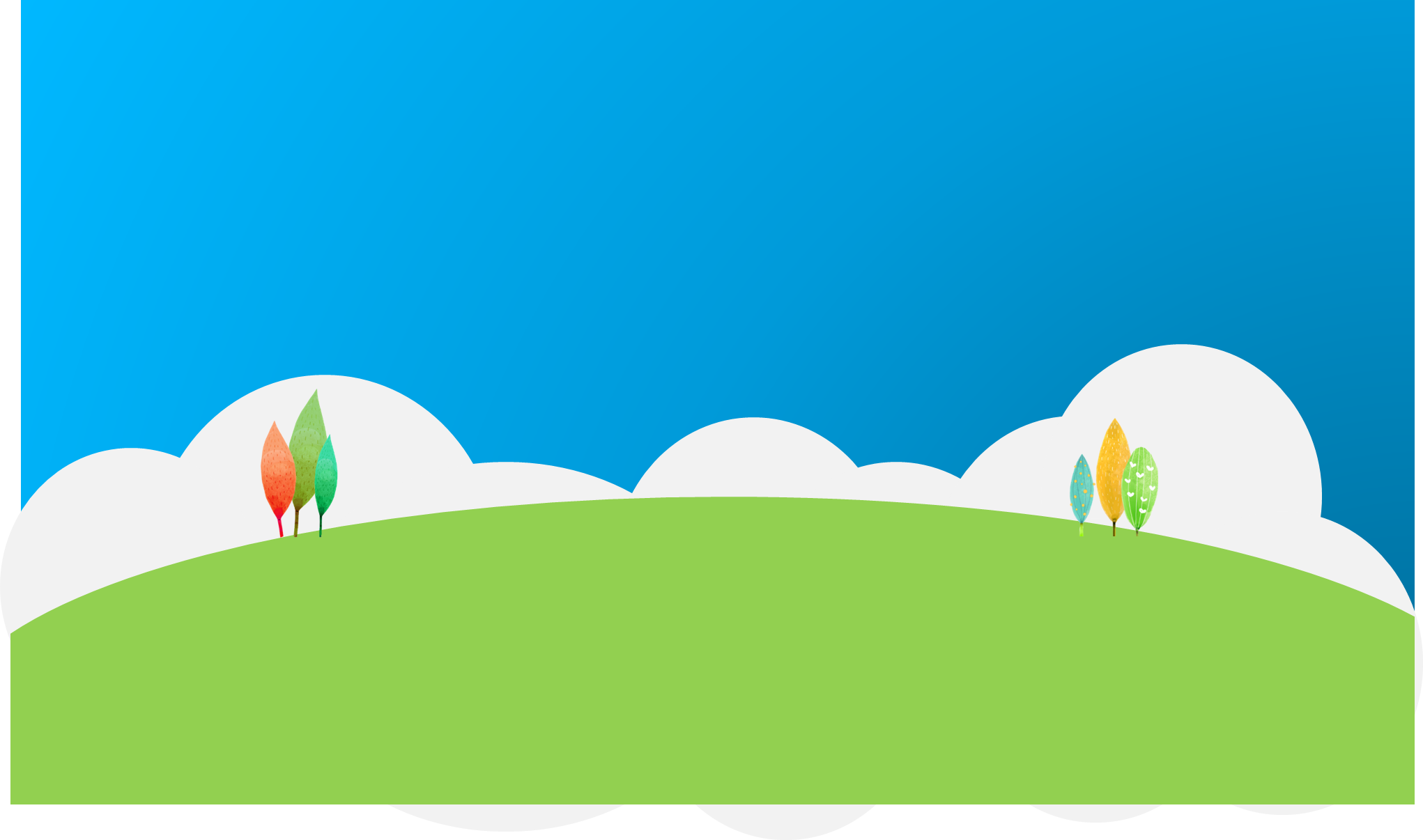 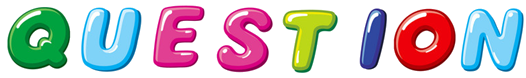 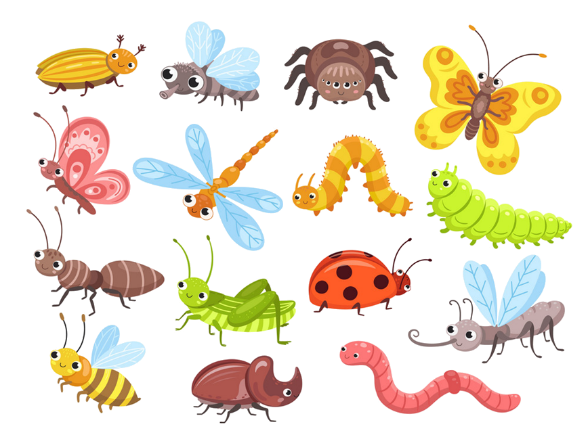 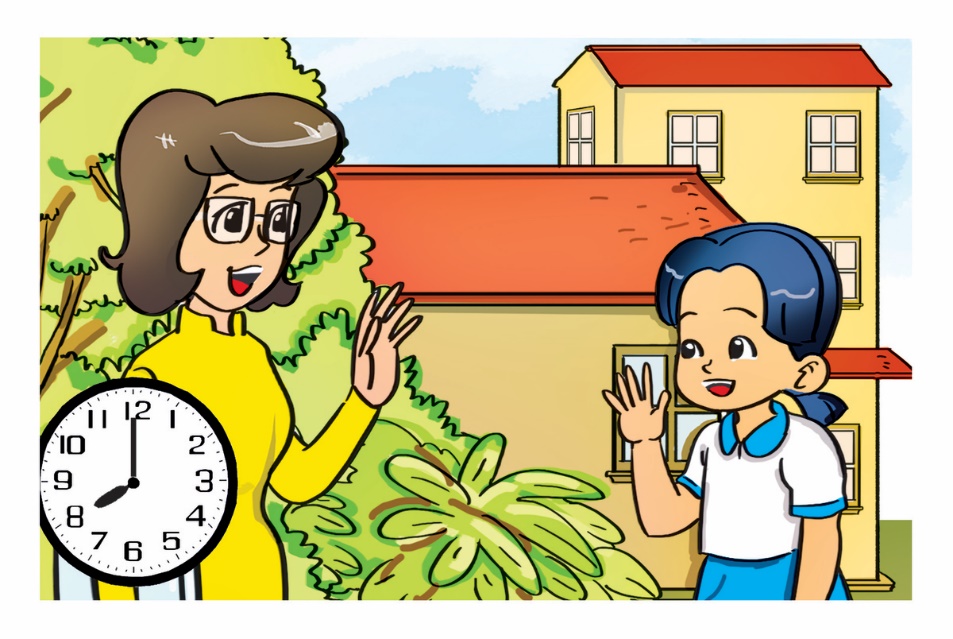 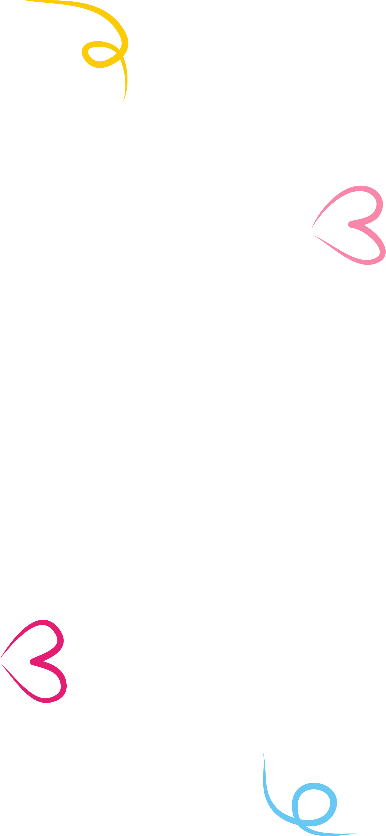 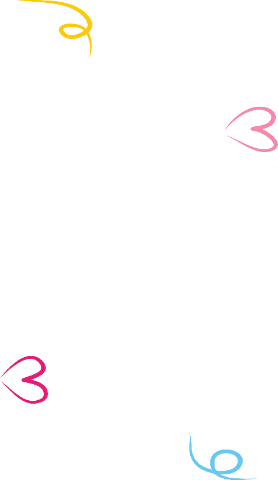 Good morning
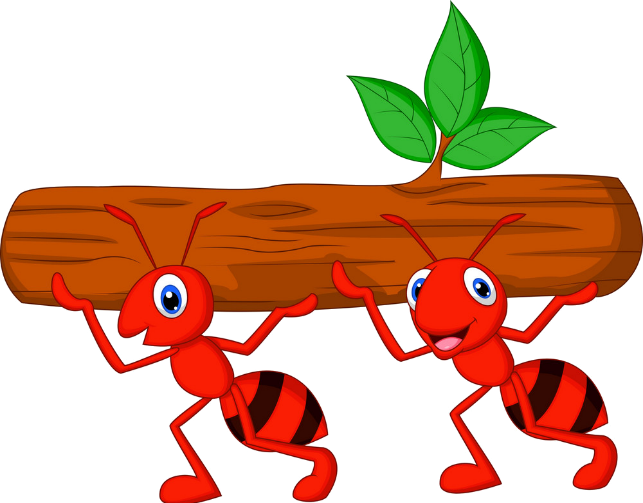 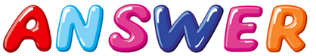 Next
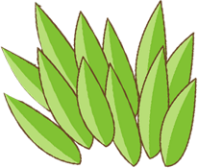 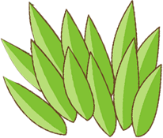 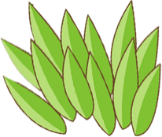 [Speaker Notes: Ms Huyền Phạm - 0936.082.789 – YOUTUBE: MsPham.  Facebook: Dạy và học cùng công nghệ.]
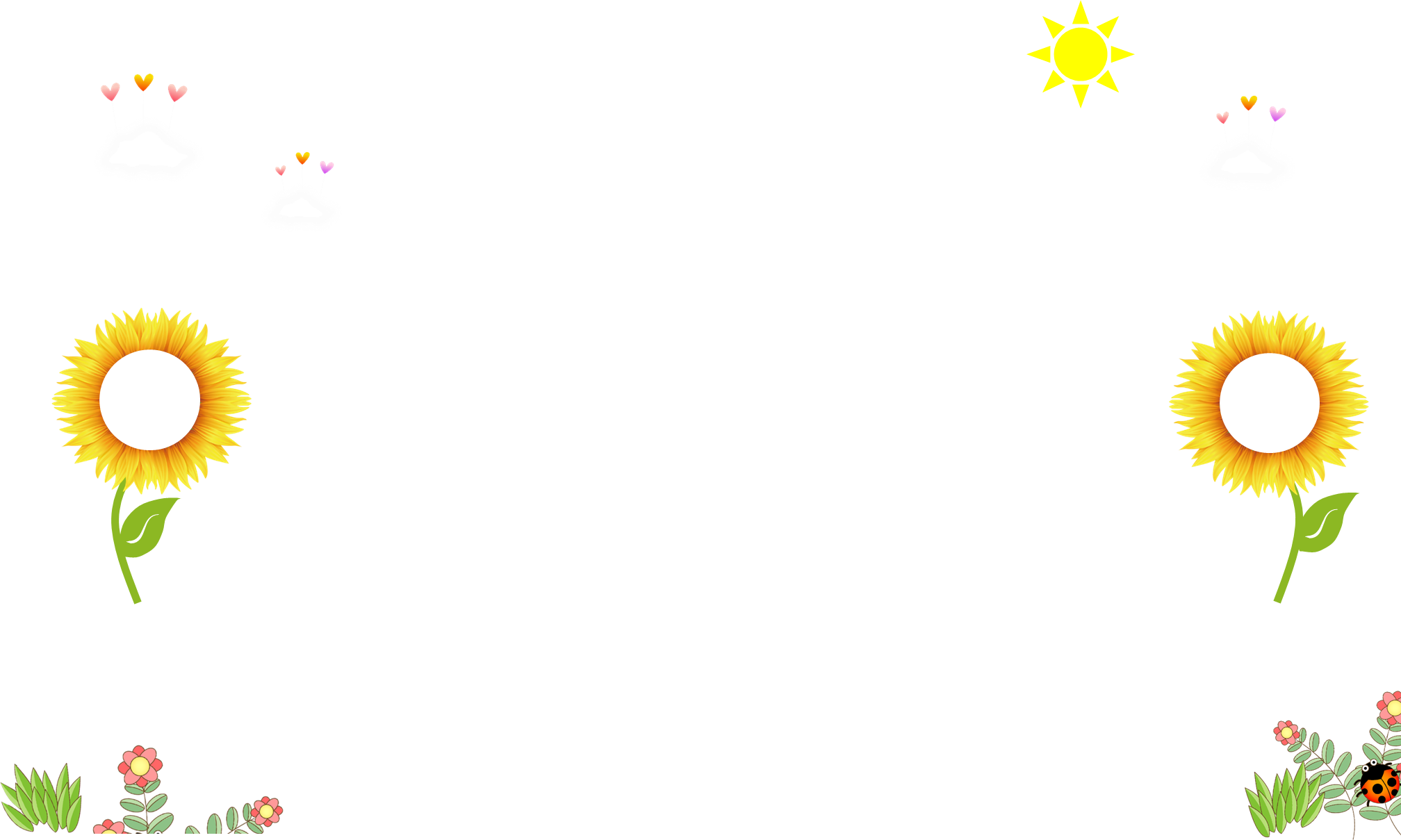 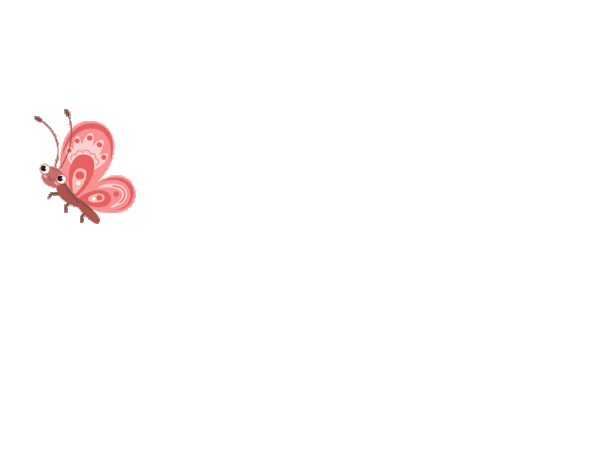 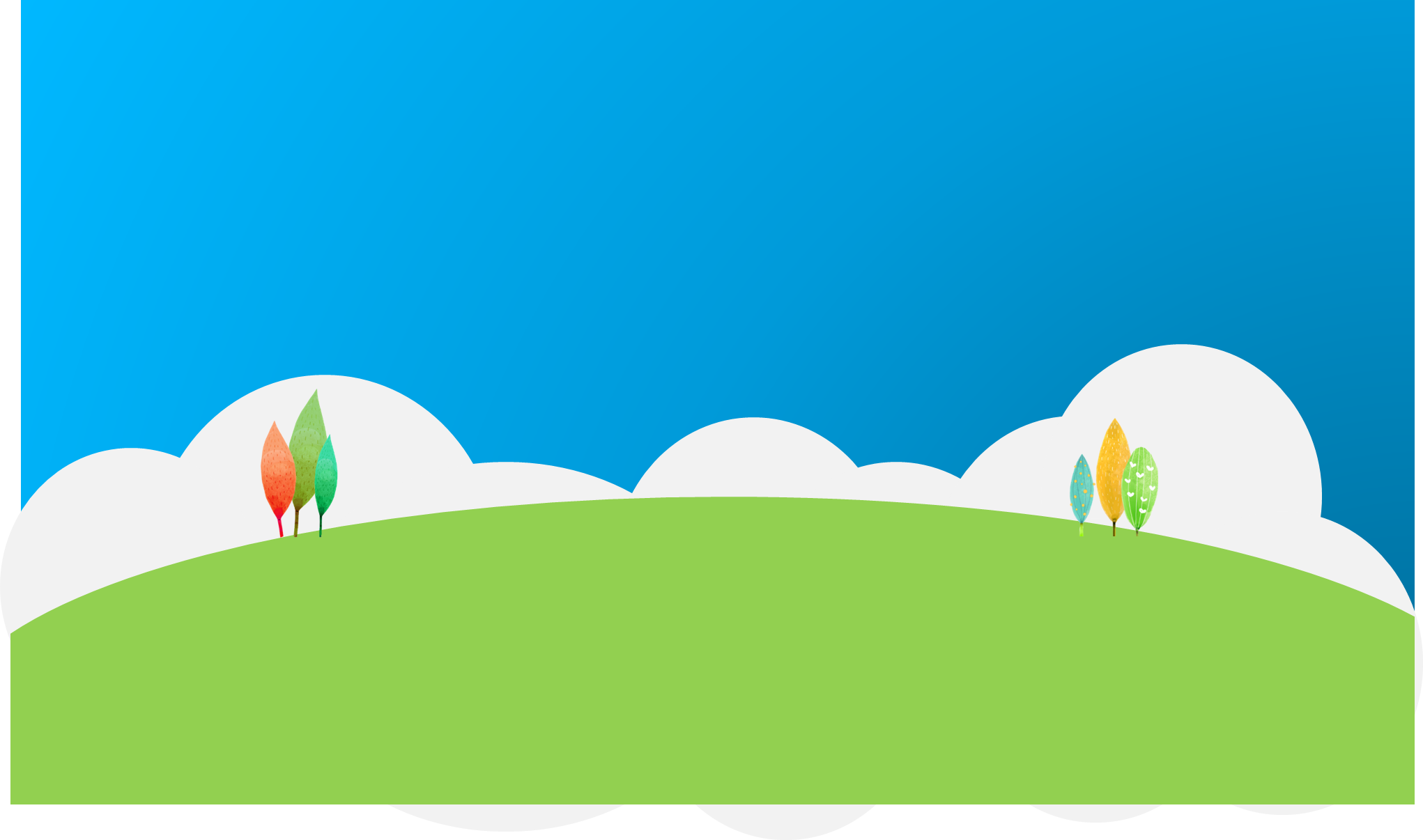 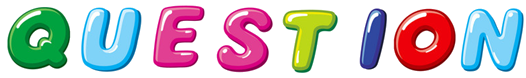 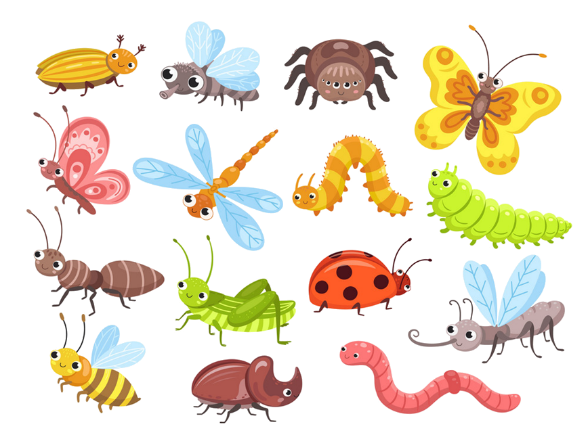 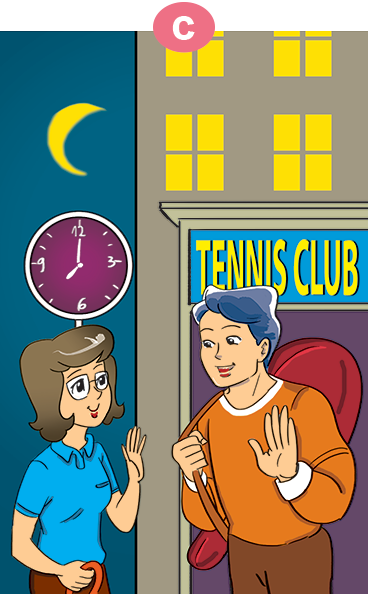 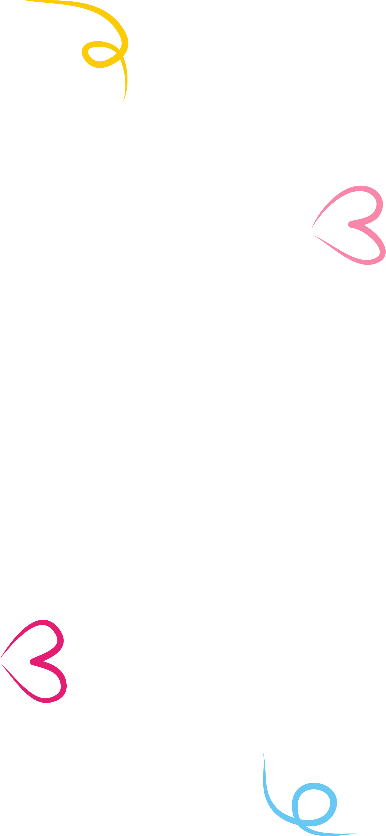 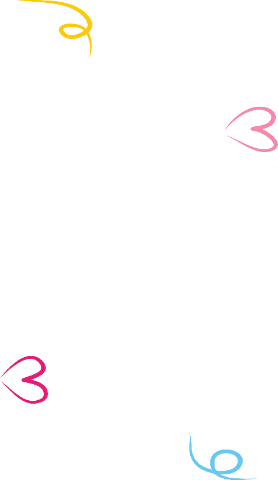 Good evening
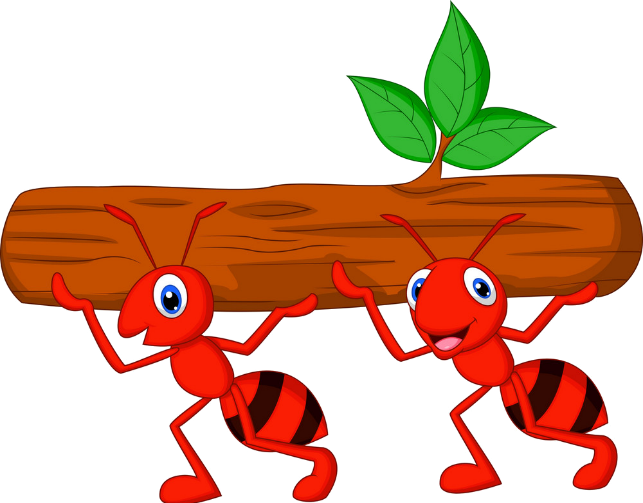 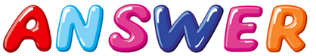 Next
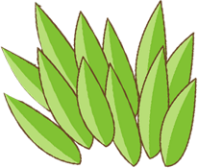 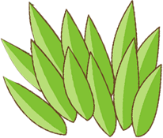 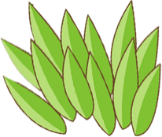 [Speaker Notes: Ms Huyền Phạm - 0936.082.789 – YOUTUBE: MsPham.  Facebook: Dạy và học cùng công nghệ.]
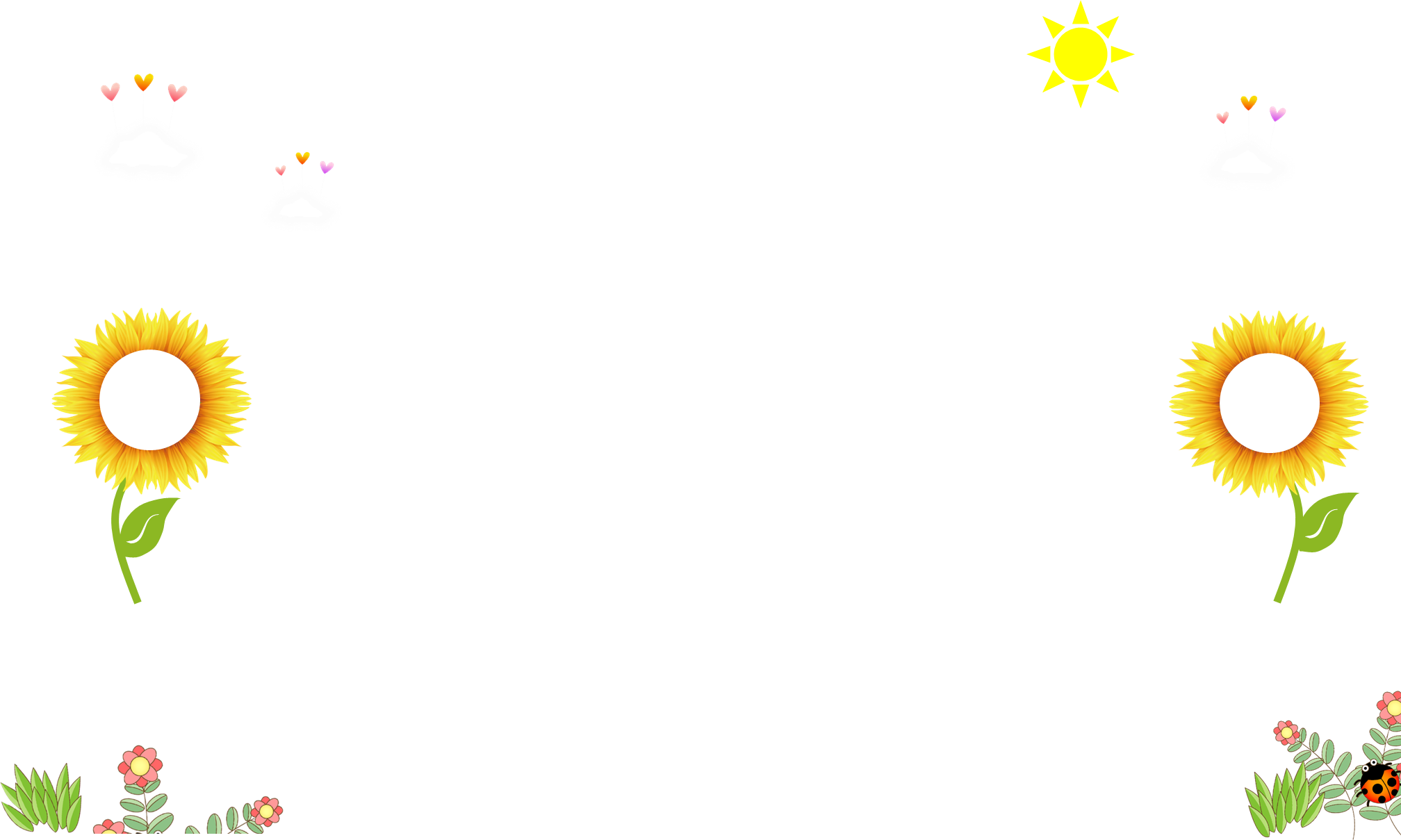 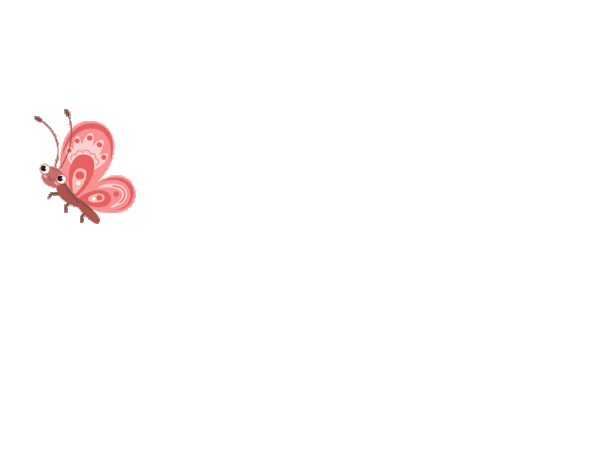 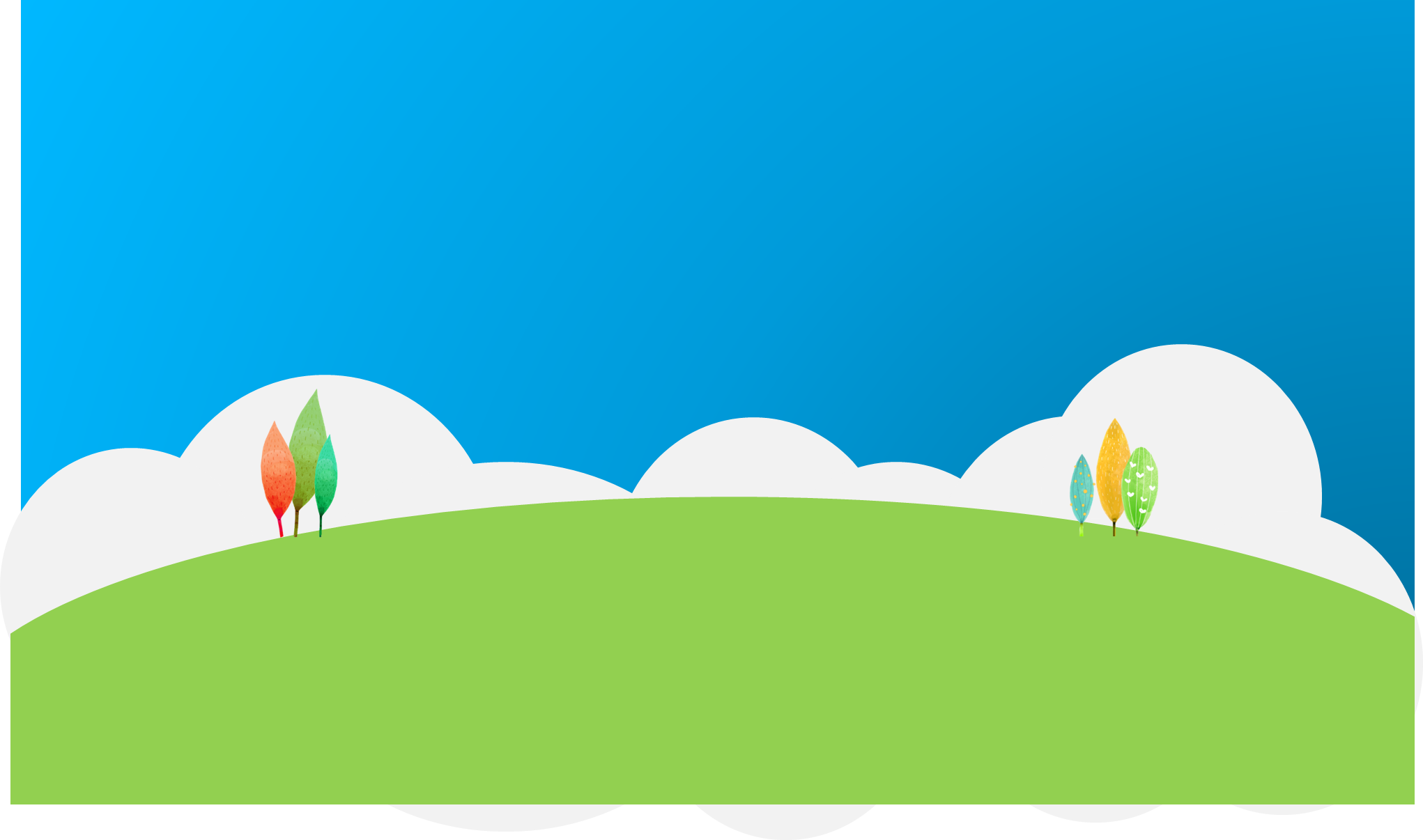 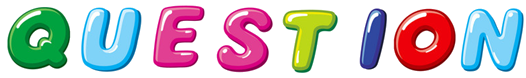 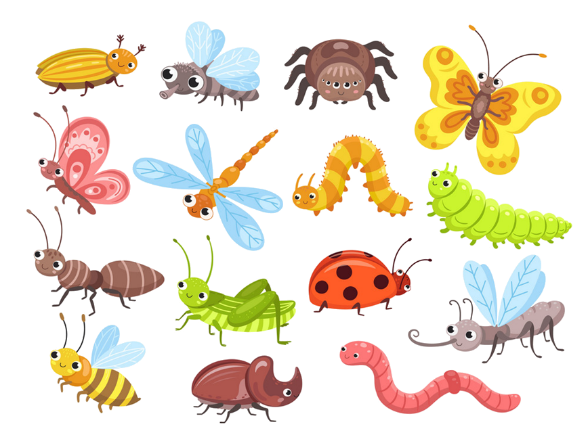 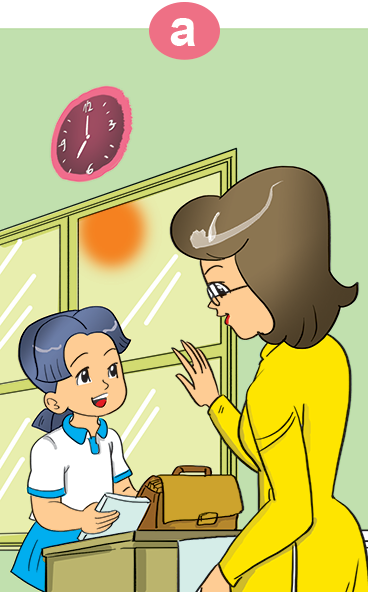 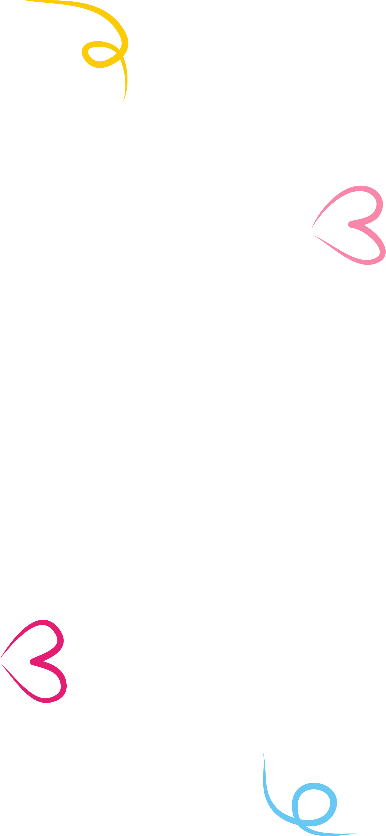 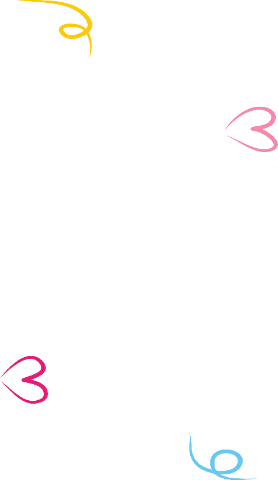 Good morning
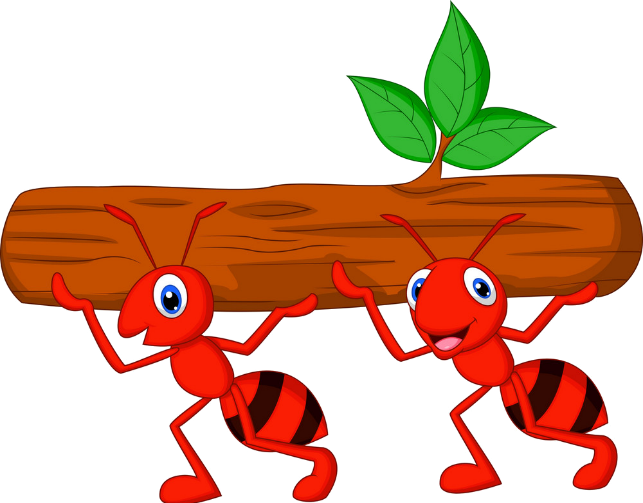 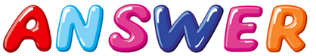 Next
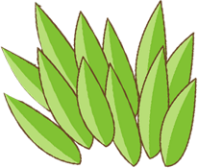 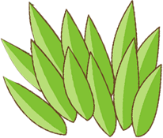 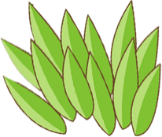 [Speaker Notes: Ms Huyền Phạm - 0936.082.789 – YOUTUBE: MsPham.  Facebook: Dạy và học cùng công nghệ.]
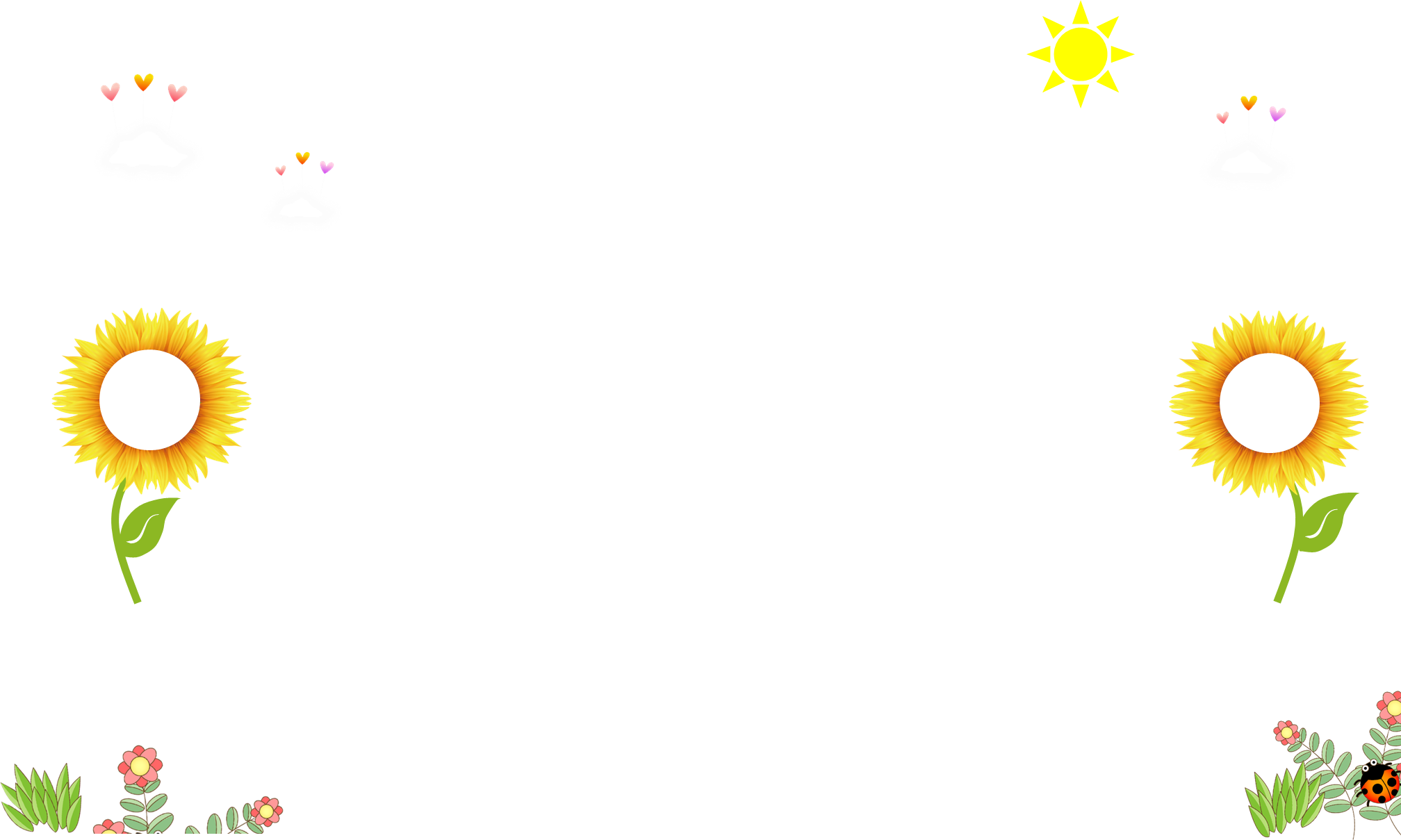 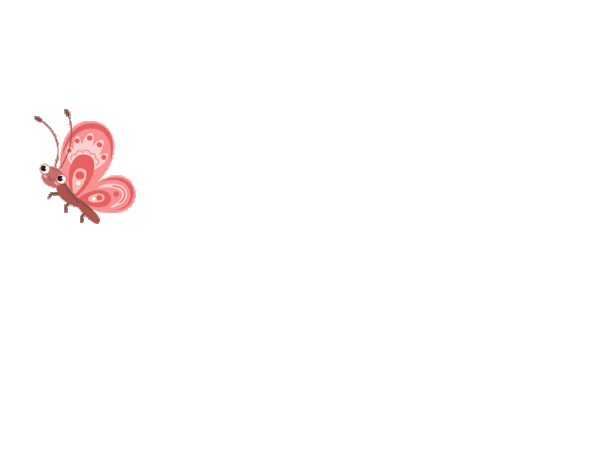 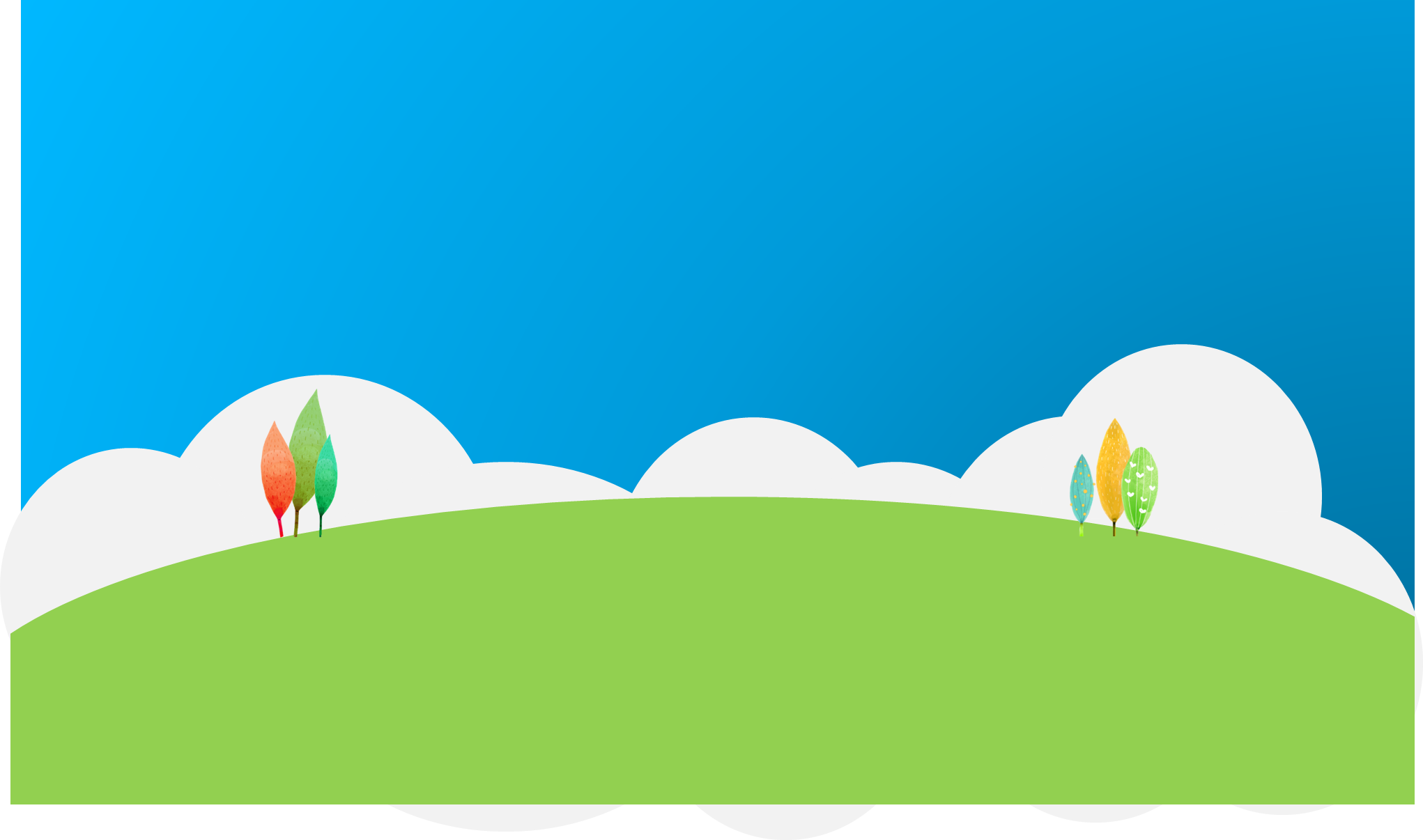 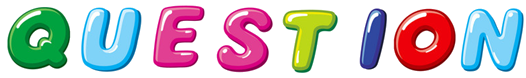 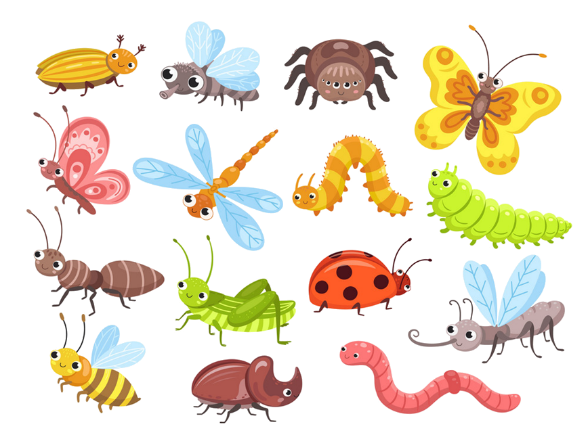 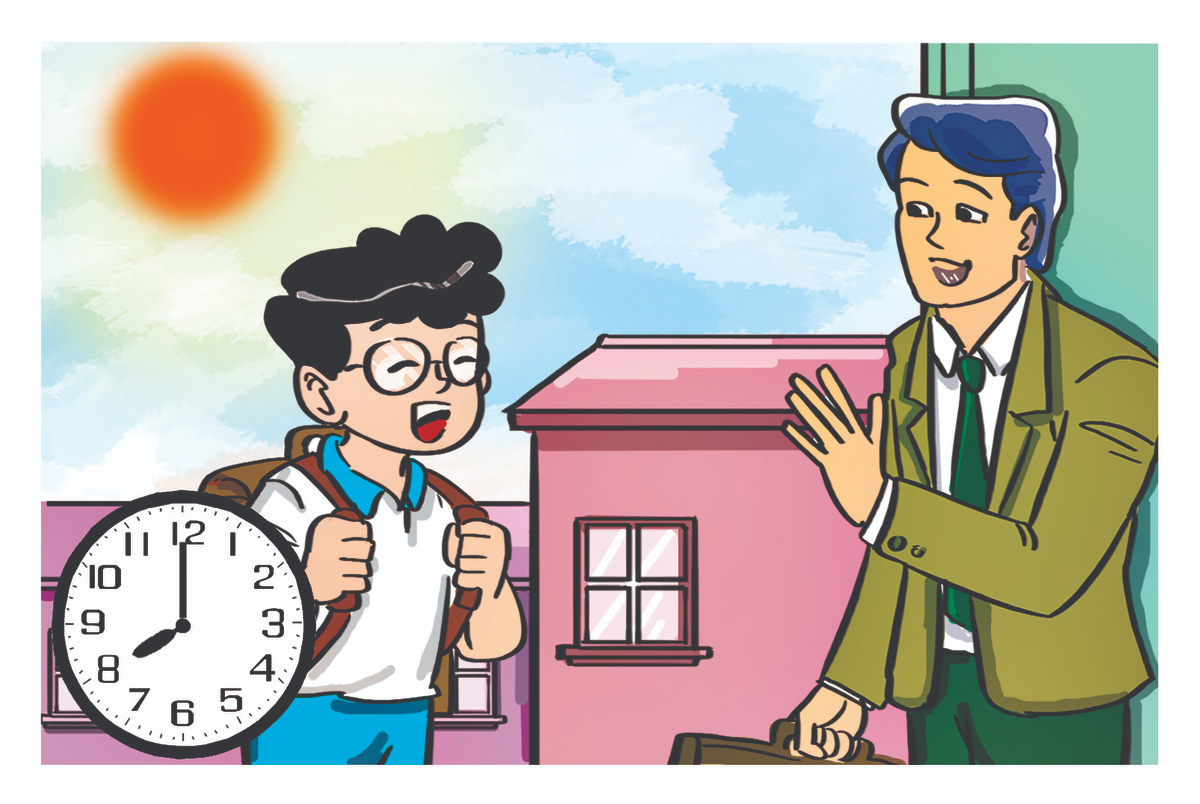 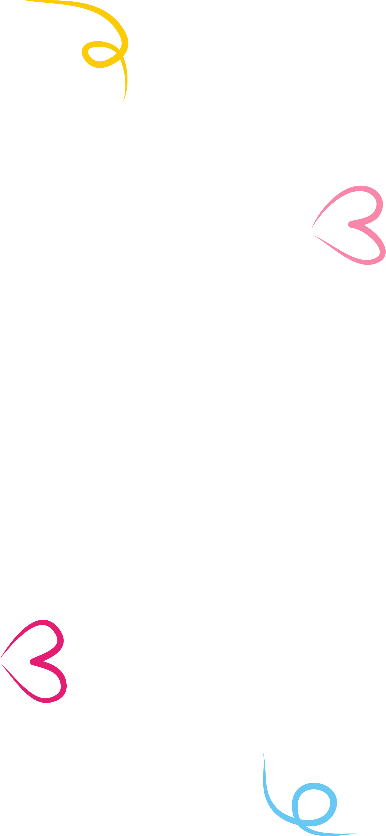 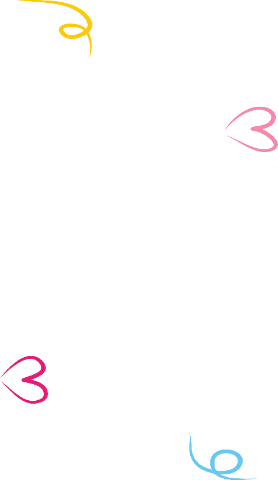 Good morning
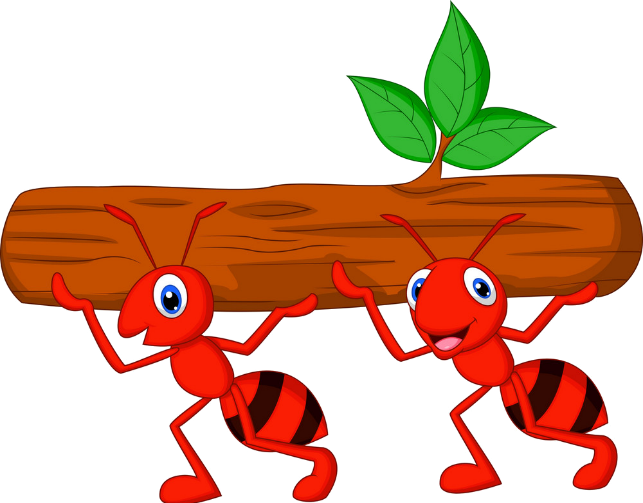 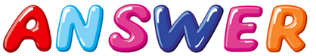 Next
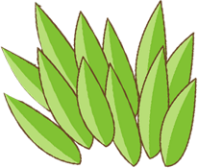 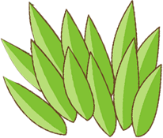 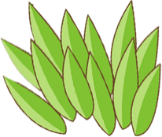 [Speaker Notes: Ms Huyền Phạm - 0936.082.789 – YOUTUBE: MsPham.  Facebook: Dạy và học cùng công nghệ.]
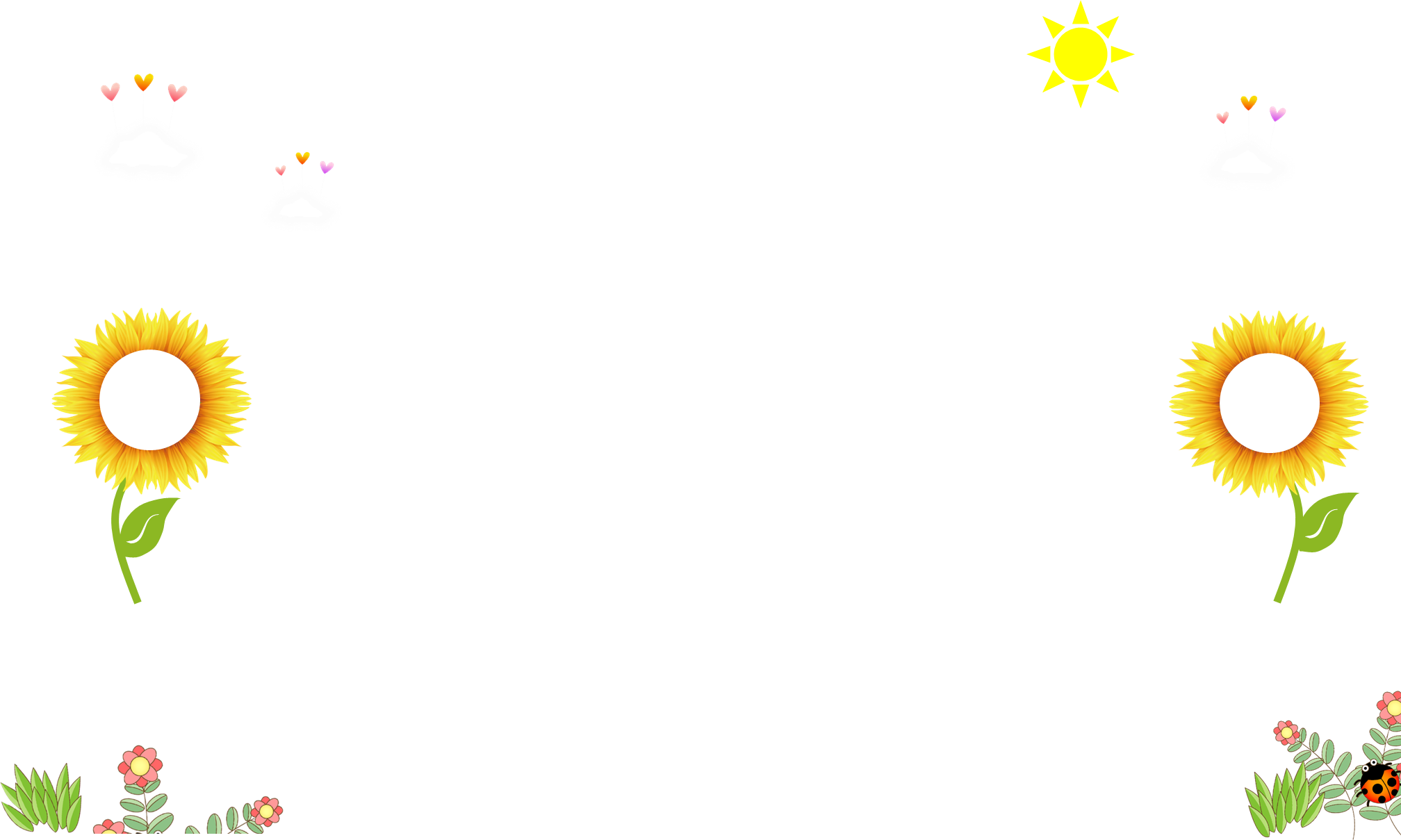 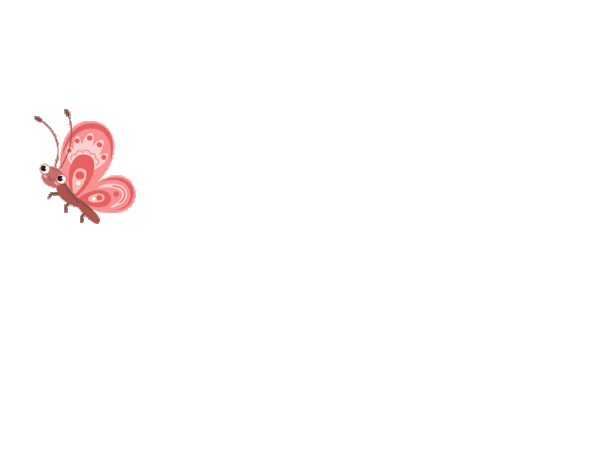 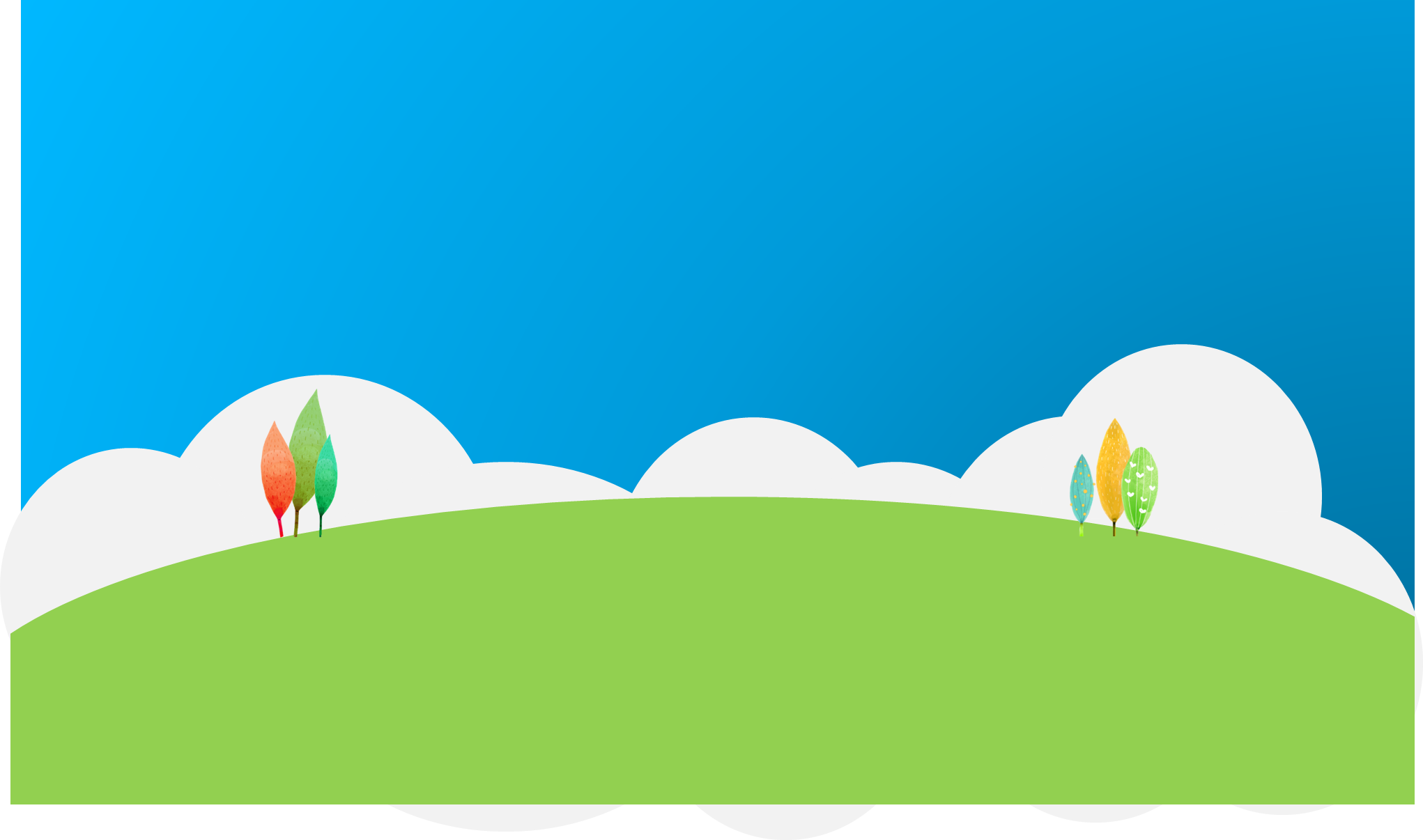 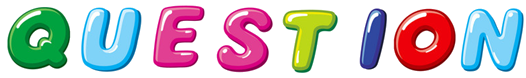 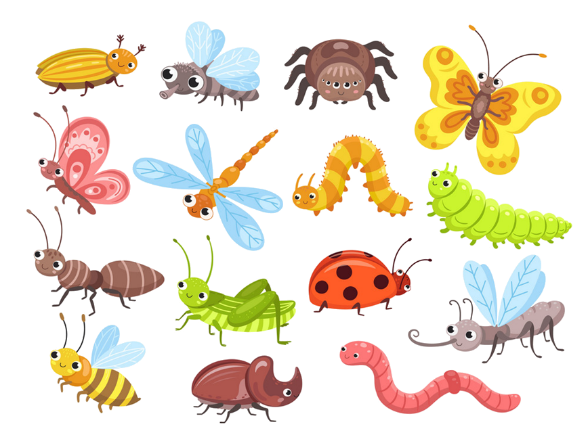 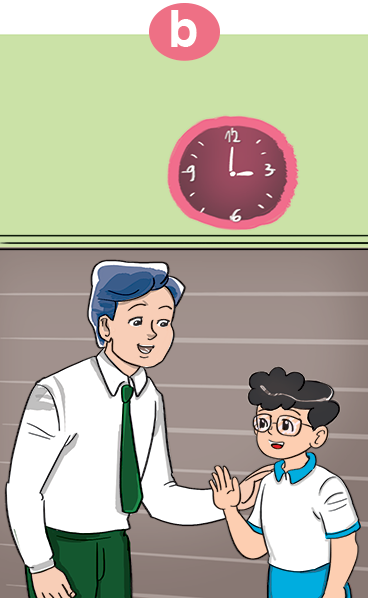 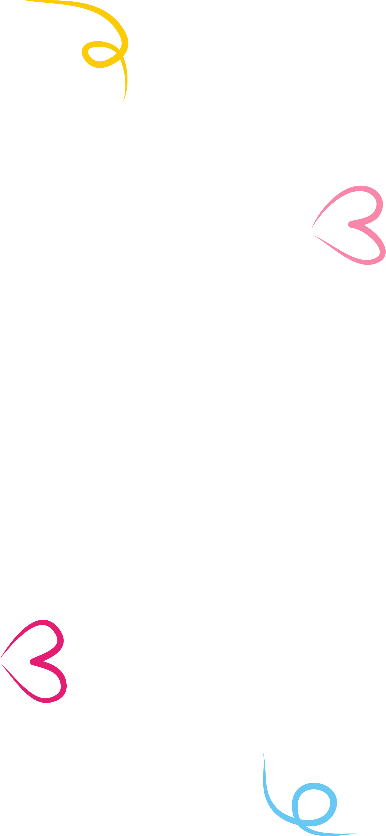 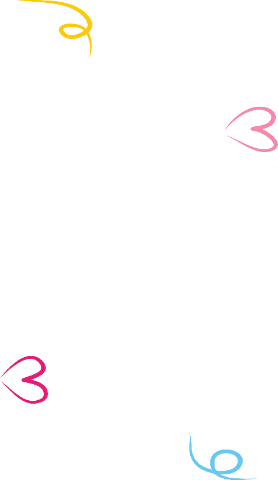 Good afternoon
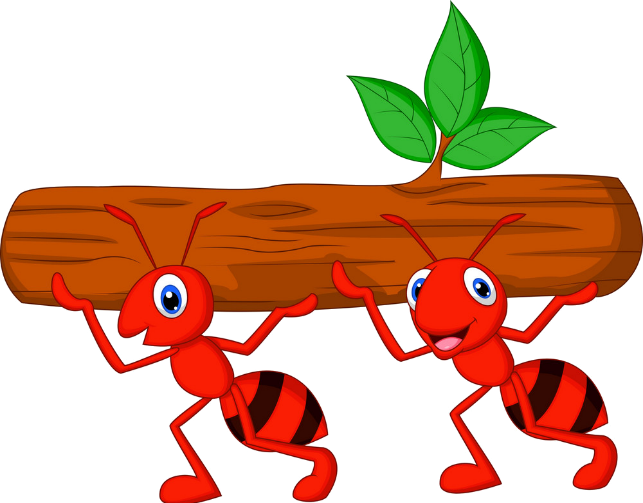 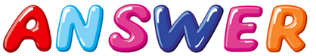 Next
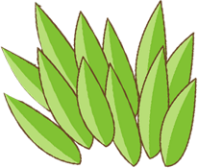 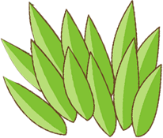 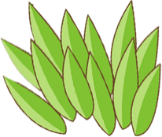 [Speaker Notes: Ms Huyền Phạm - 0936.082.789 – YOUTUBE: MsPham.  Facebook: Dạy và học cùng công nghệ.]
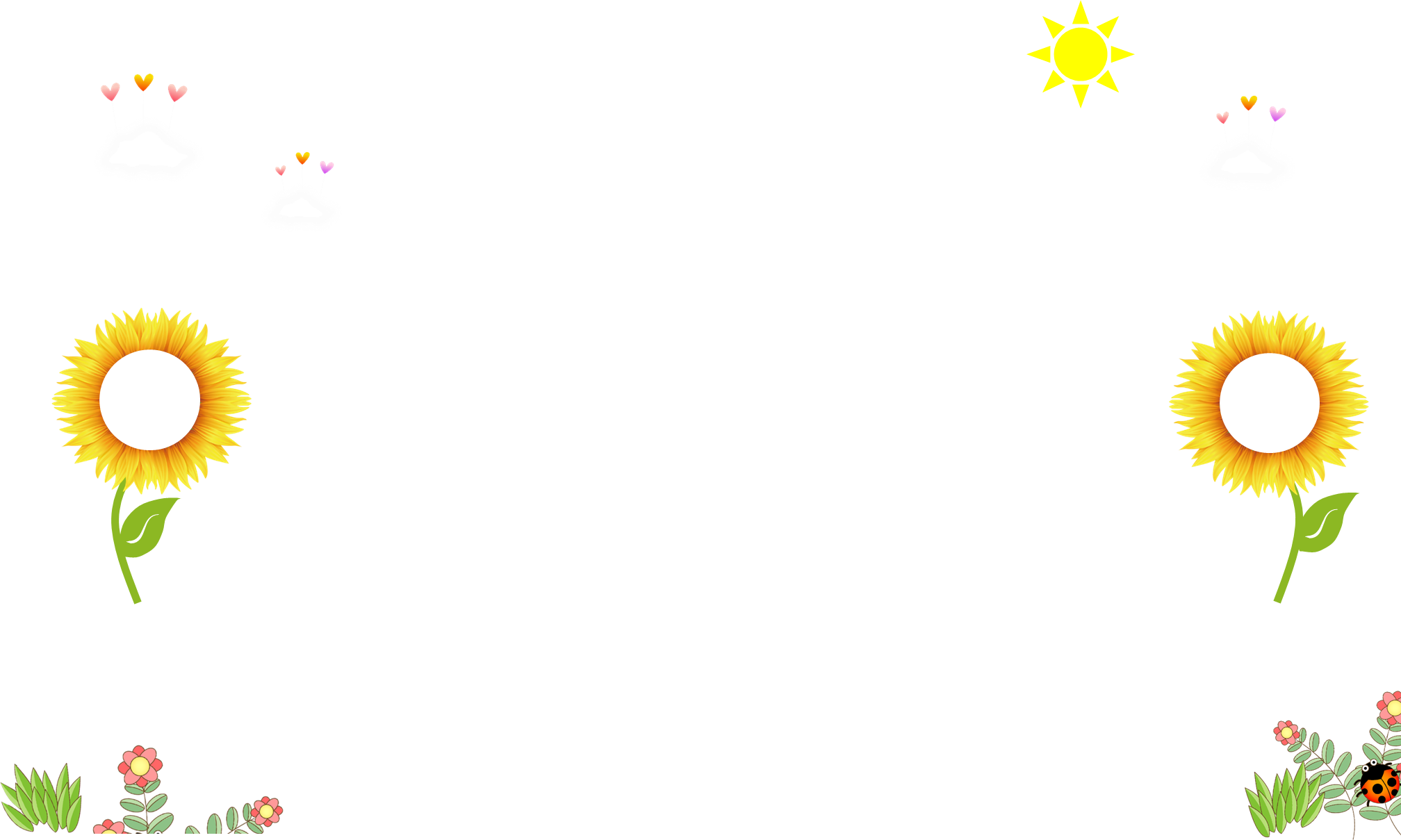 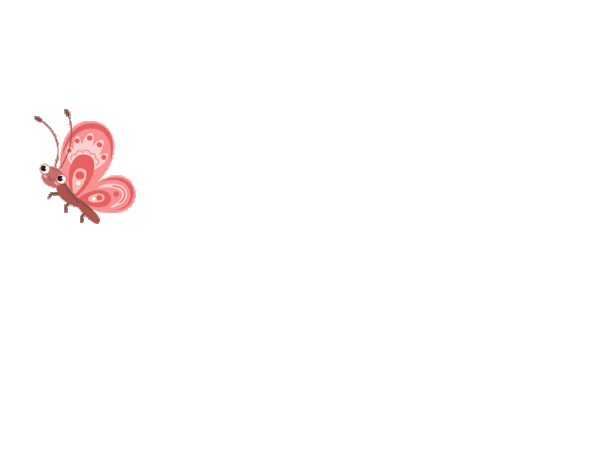 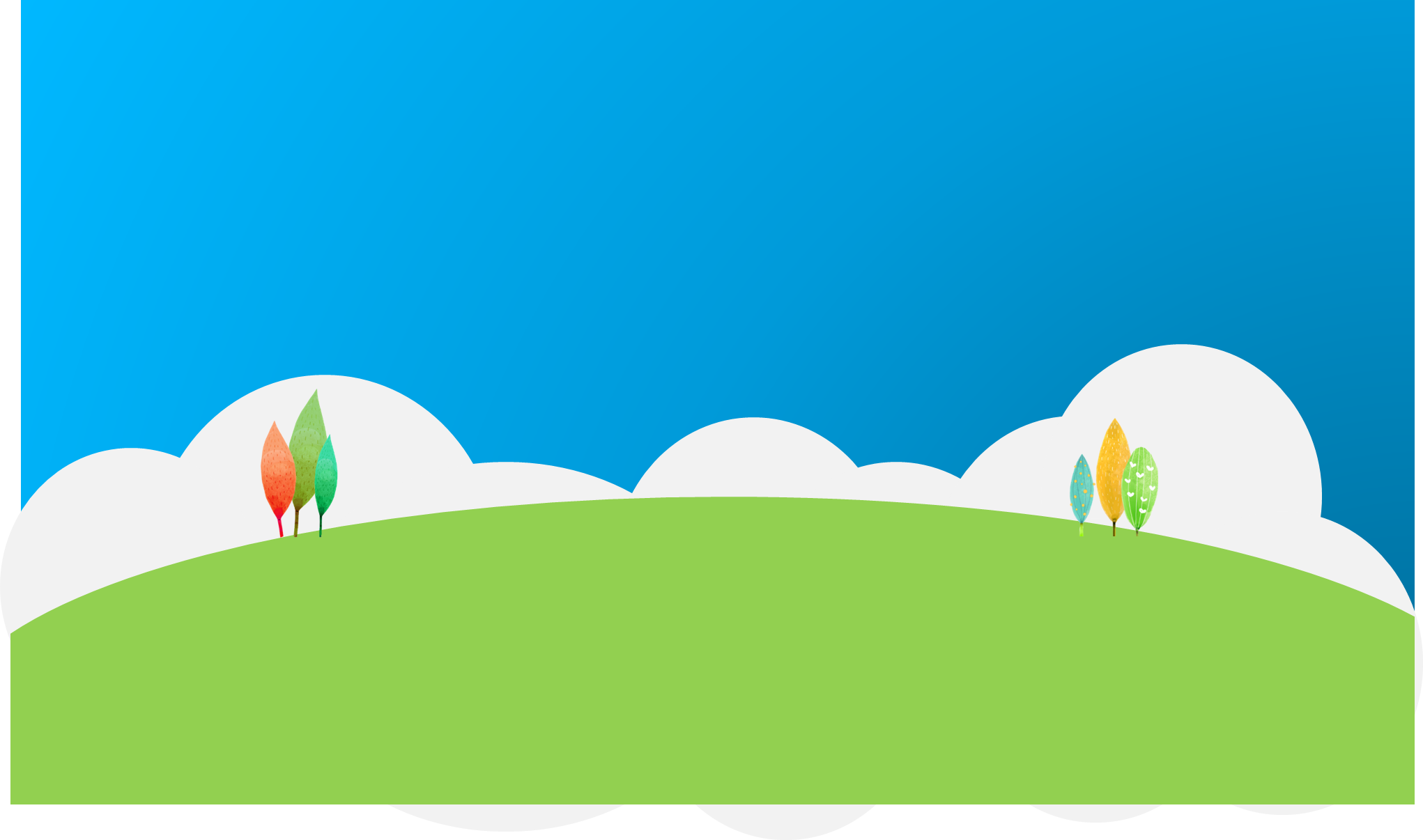 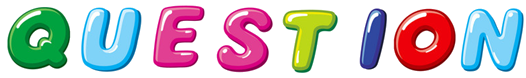 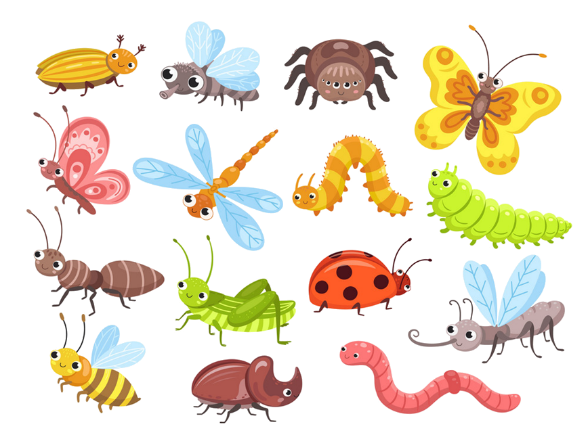 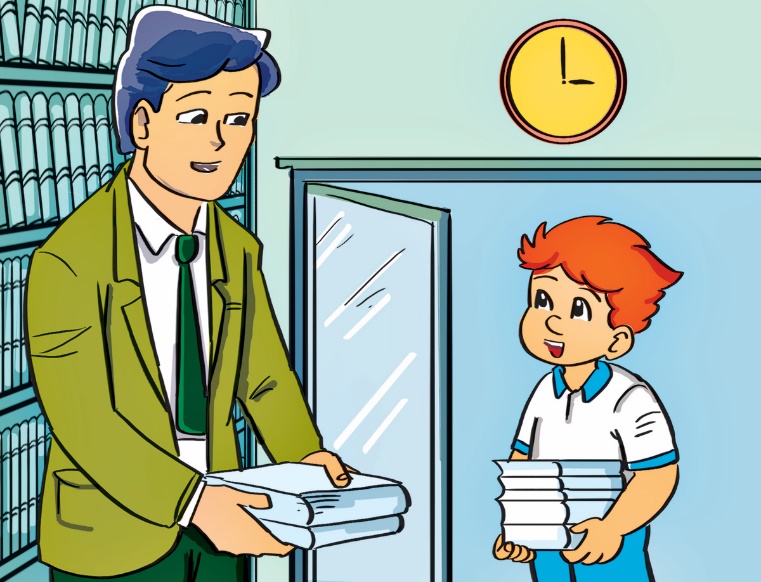 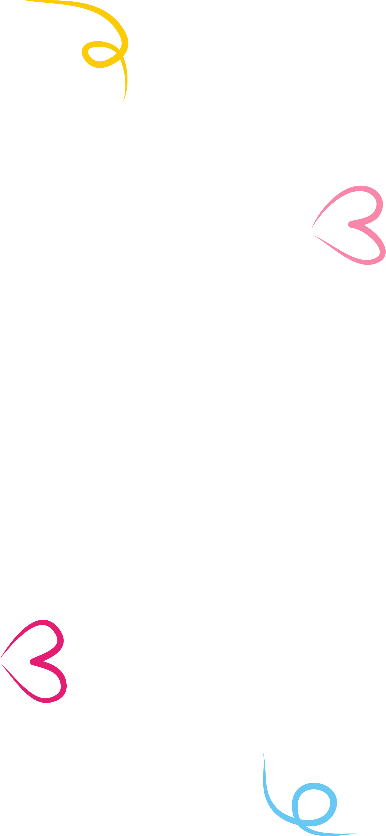 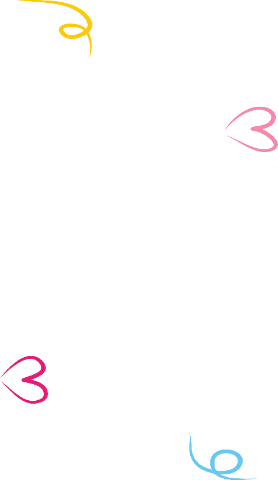 Good afternoon
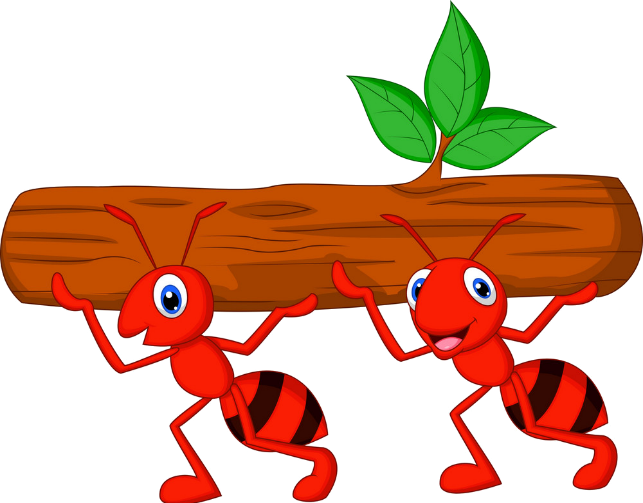 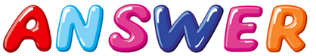 Next
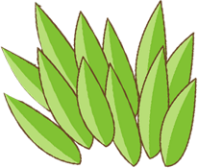 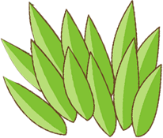 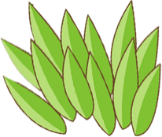 [Speaker Notes: Ms Huyền Phạm - 0936.082.789 – YOUTUBE: MsPham.  Facebook: Dạy và học cùng công nghệ.]
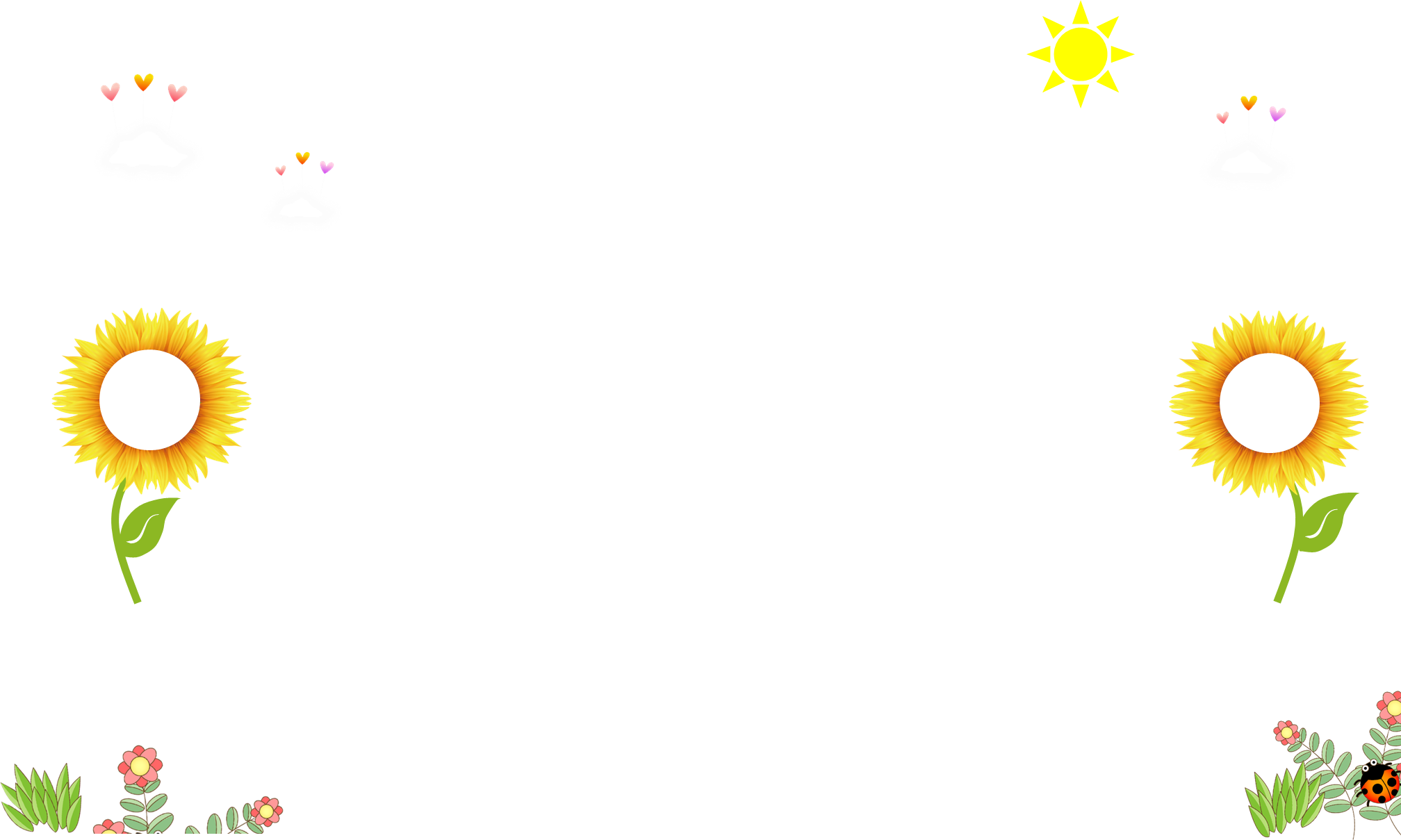 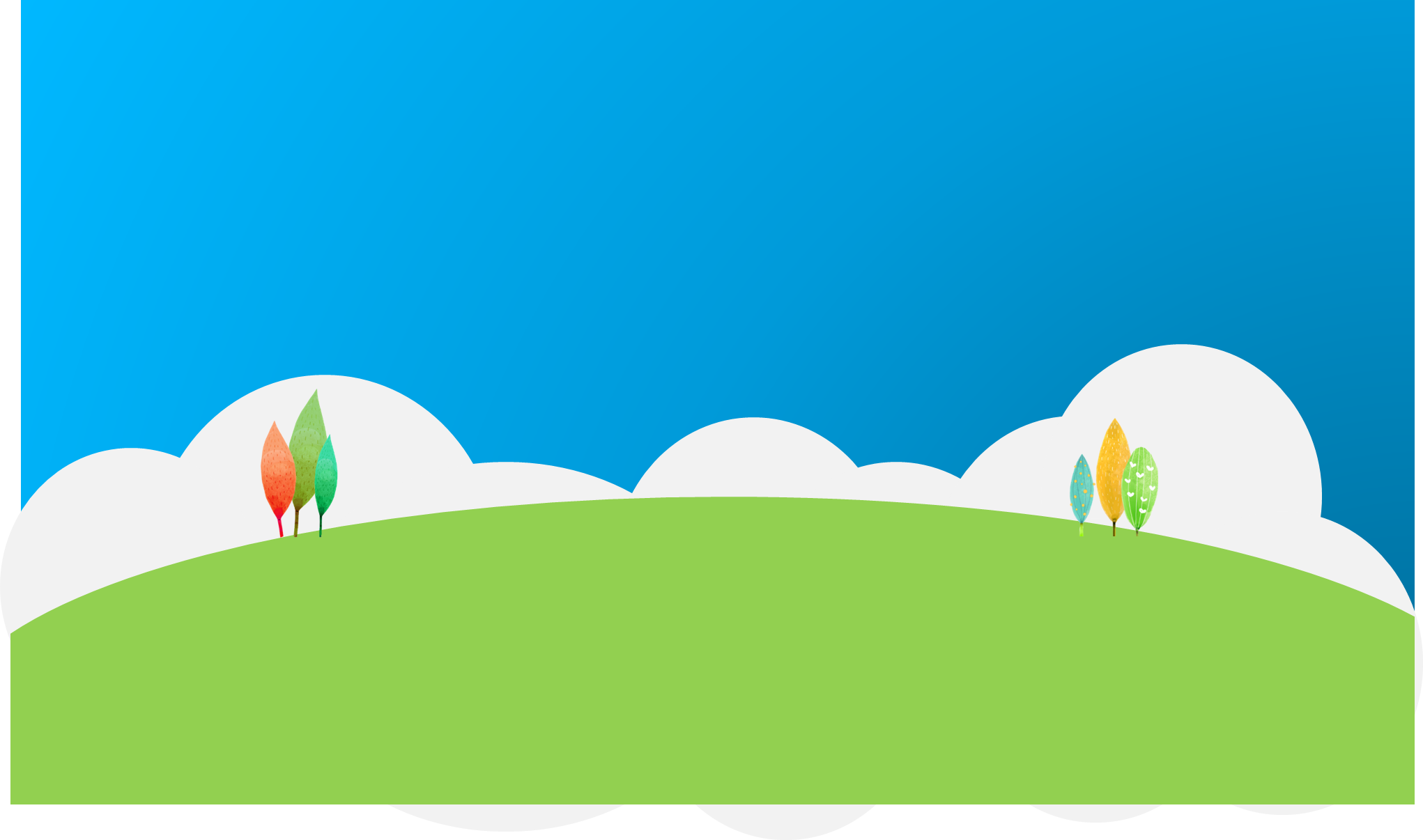 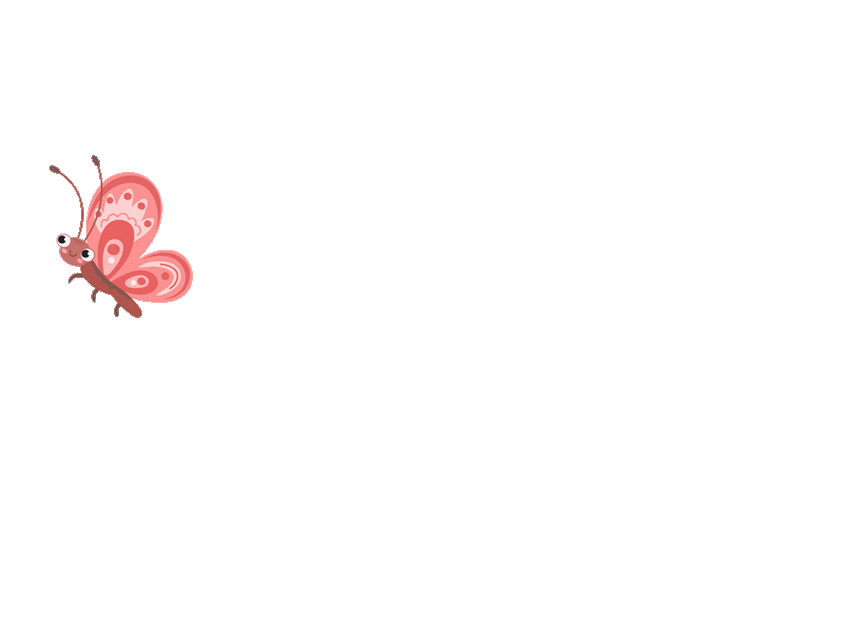 WELL DONE!
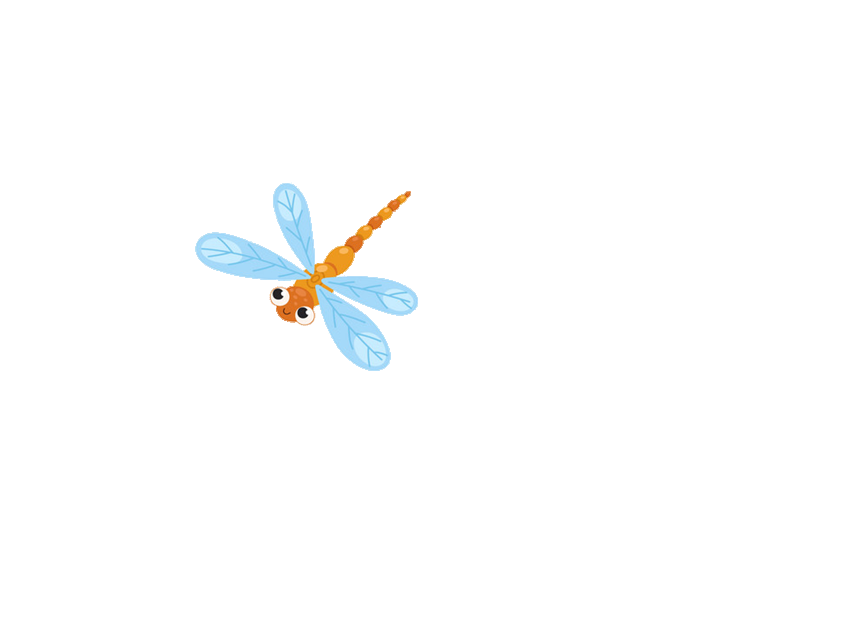 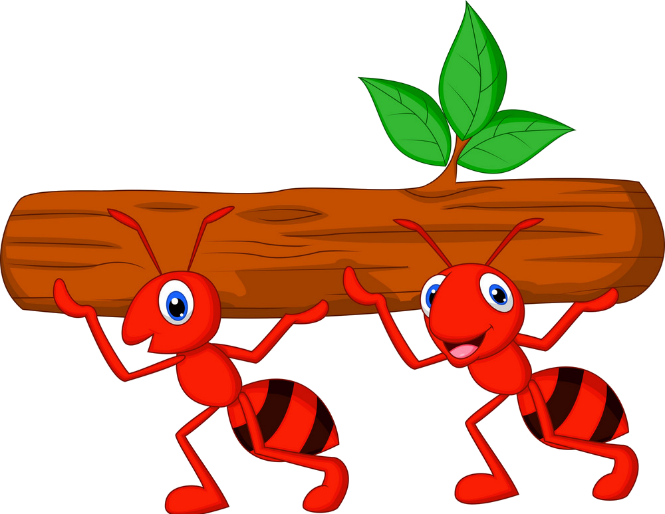 EXIT
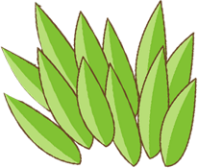 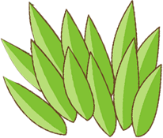 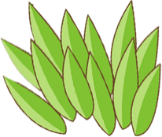 [Speaker Notes: Ms Huyền Phạm - 0936.082.789 – YOUTUBE: MsPham.  Facebook: Dạy và học cùng công nghệ.]
3.  Listen and tick
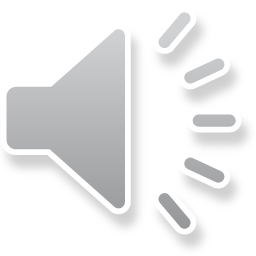 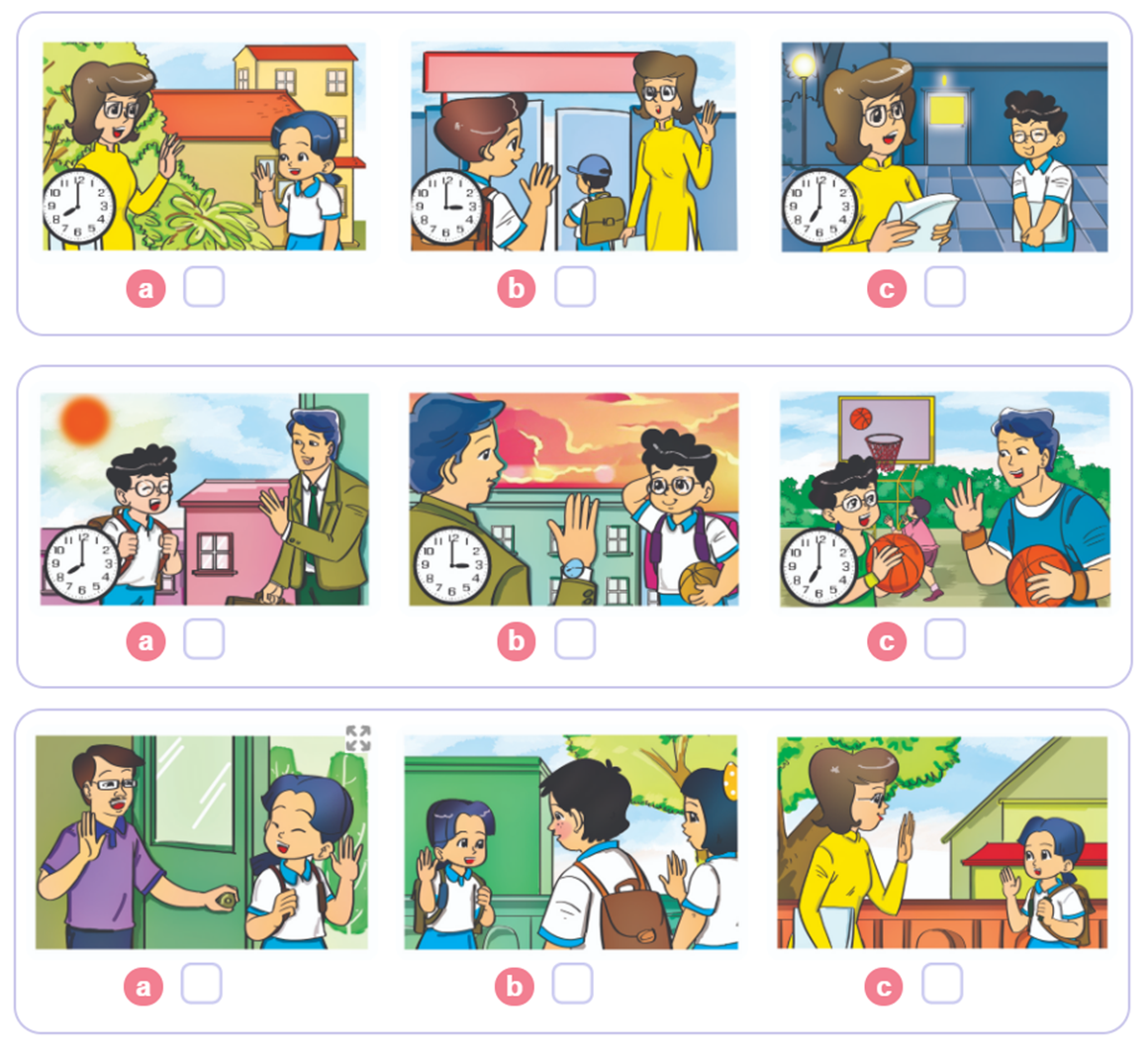 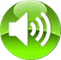 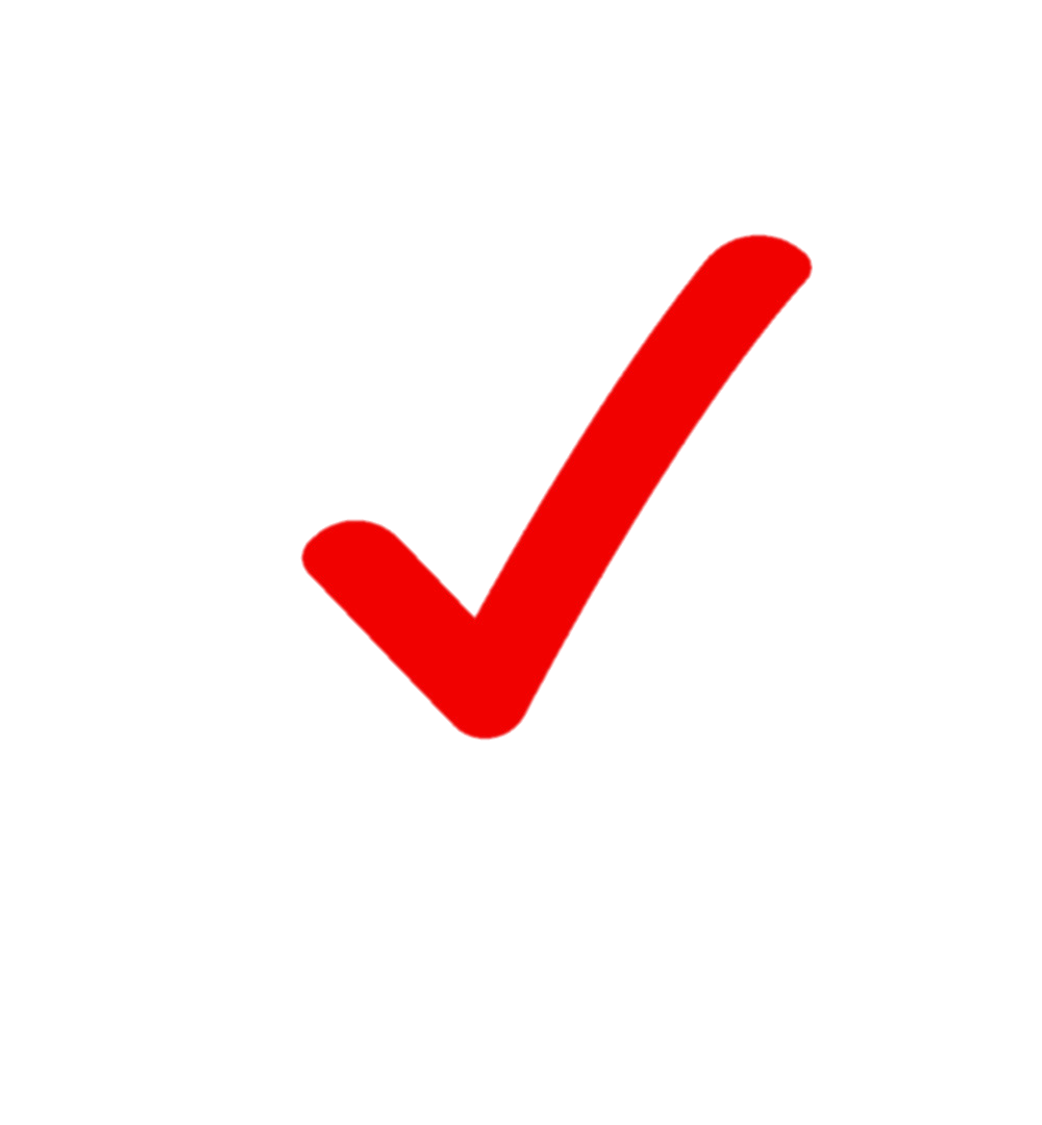 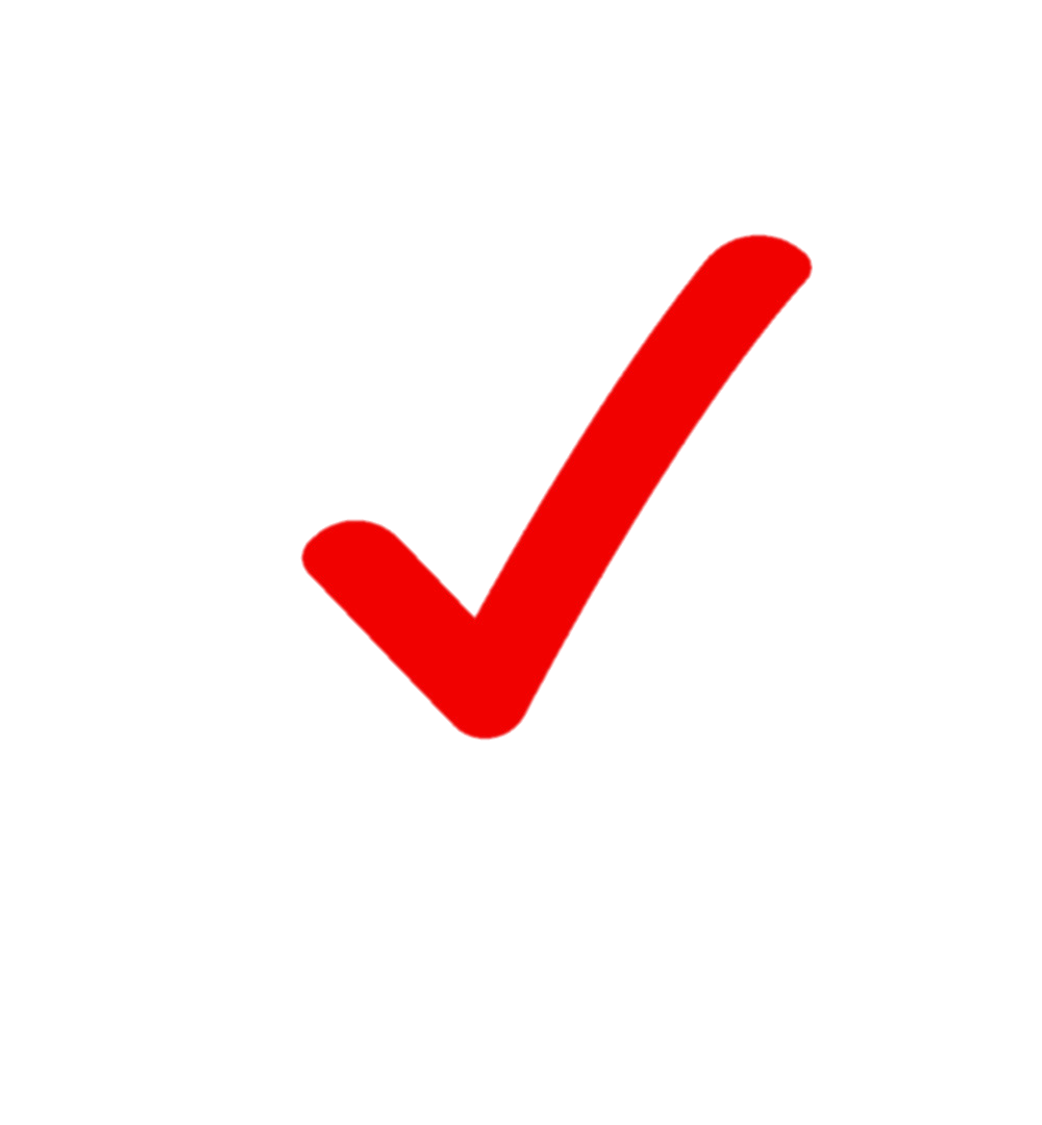 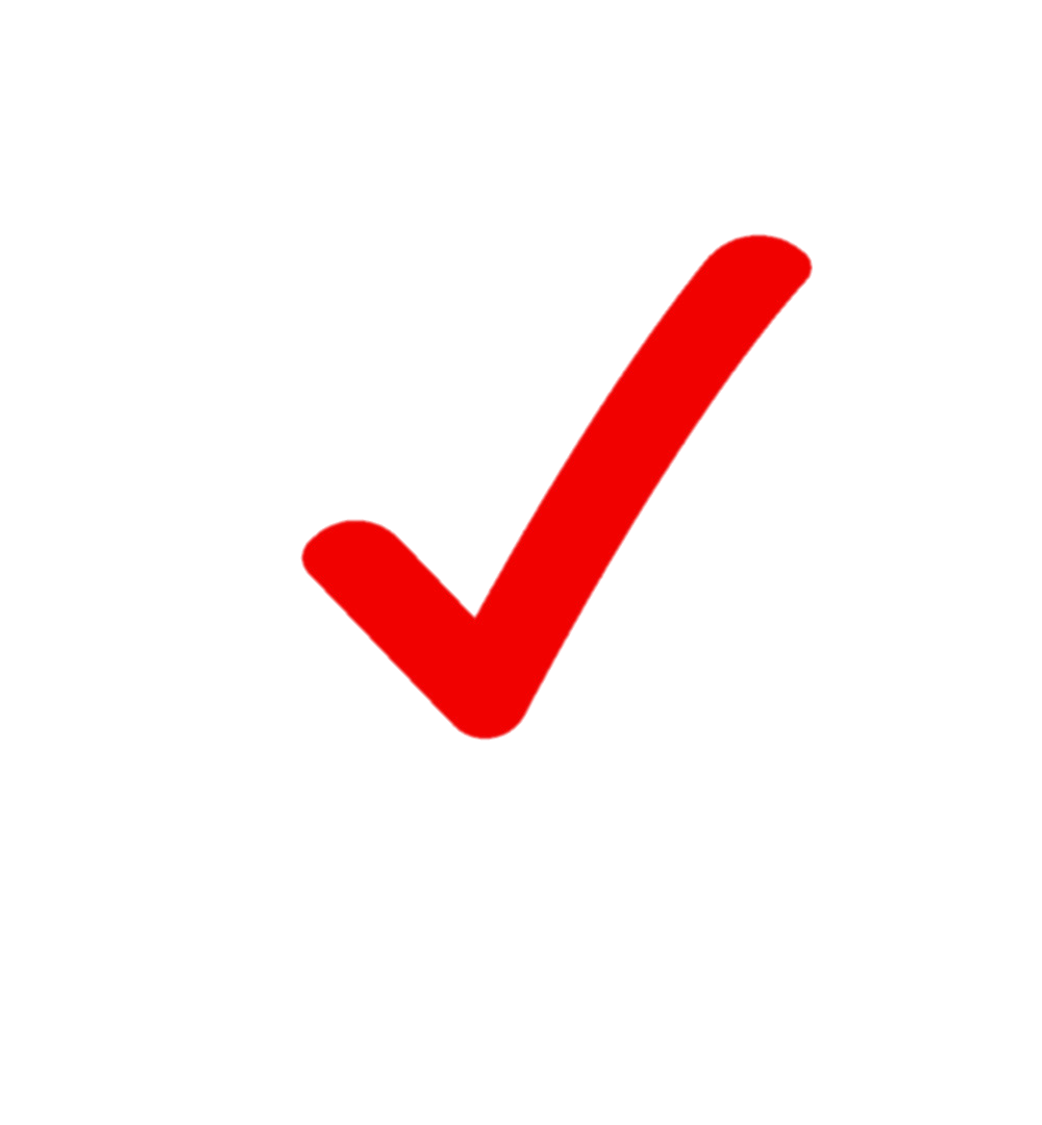 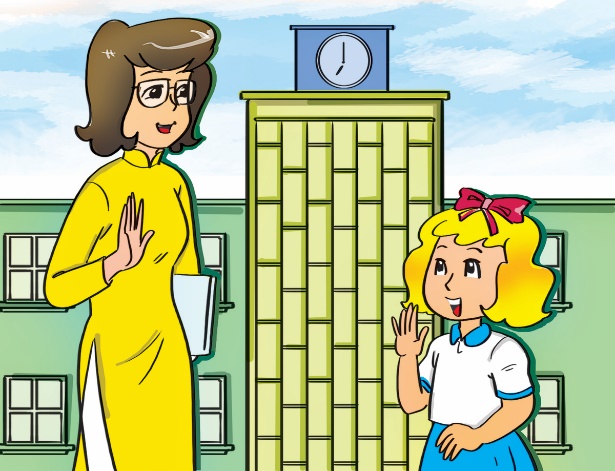 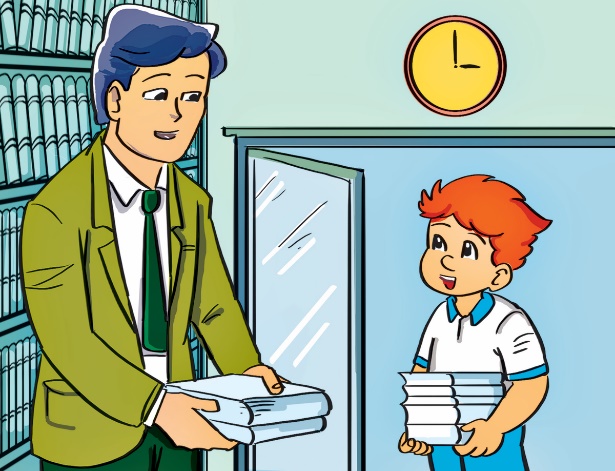 4. Look and write.
Good ____________.
morning
1
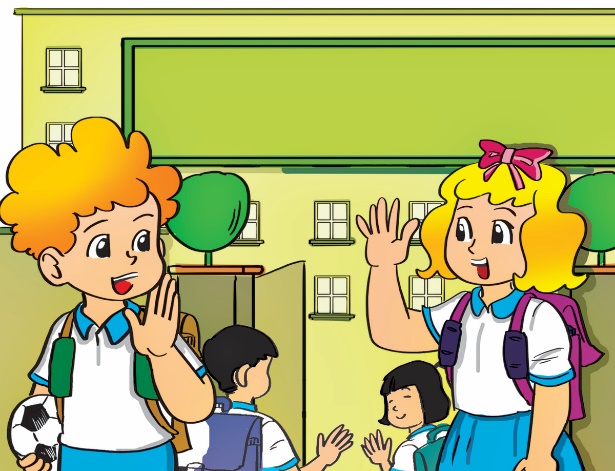 2
Good ____________.
afternoon
Good ____________.
bye
3
5. Let's sing.
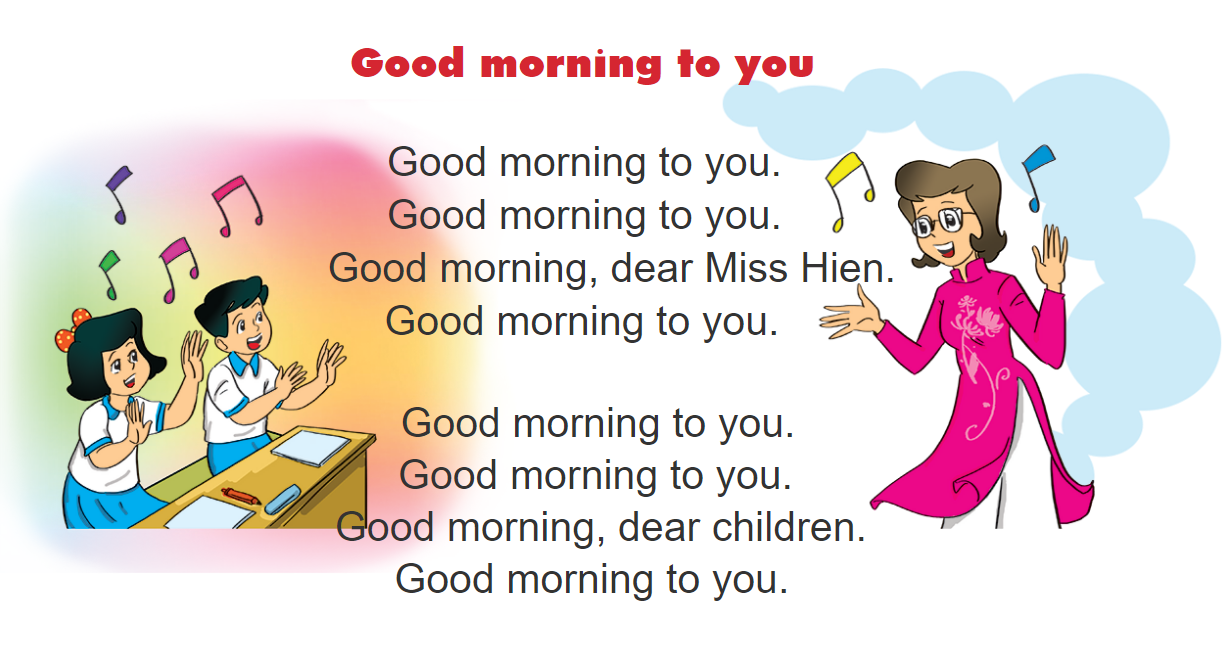 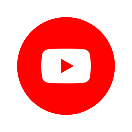 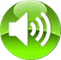 1. Look, listen and repeat.
A. Vocabulary
- Morning
: Buổi sáng
- Afternoon
: Buổi trưa/ chiều
- Evening
: Buổi tối
: Lớp
- Class
a
  
b
B. Model sentence:
Các cách chào hỏi theo thời gian trong ngày
 	Good morning. (Chào buổi sáng)
	Good afternoon. (Chào buổi chiều)
 	Good evening. (Chào buổi tối)
Cách đáp lại lời chào trong lần gặp đầu tiên
 	Nice to meet you. (Rất vui được gặp bạn.)
Cách đáp lại lời chào khi gặp lại ai đó
 		Nice to see you again. (Rất vui được gặp lại bạn.)
2. Point and say.
3. Listen and tick.
4. Look and write.
5. Let’s sing.
Homework:
- Học thuộc mẫu câu.
Vocabulary